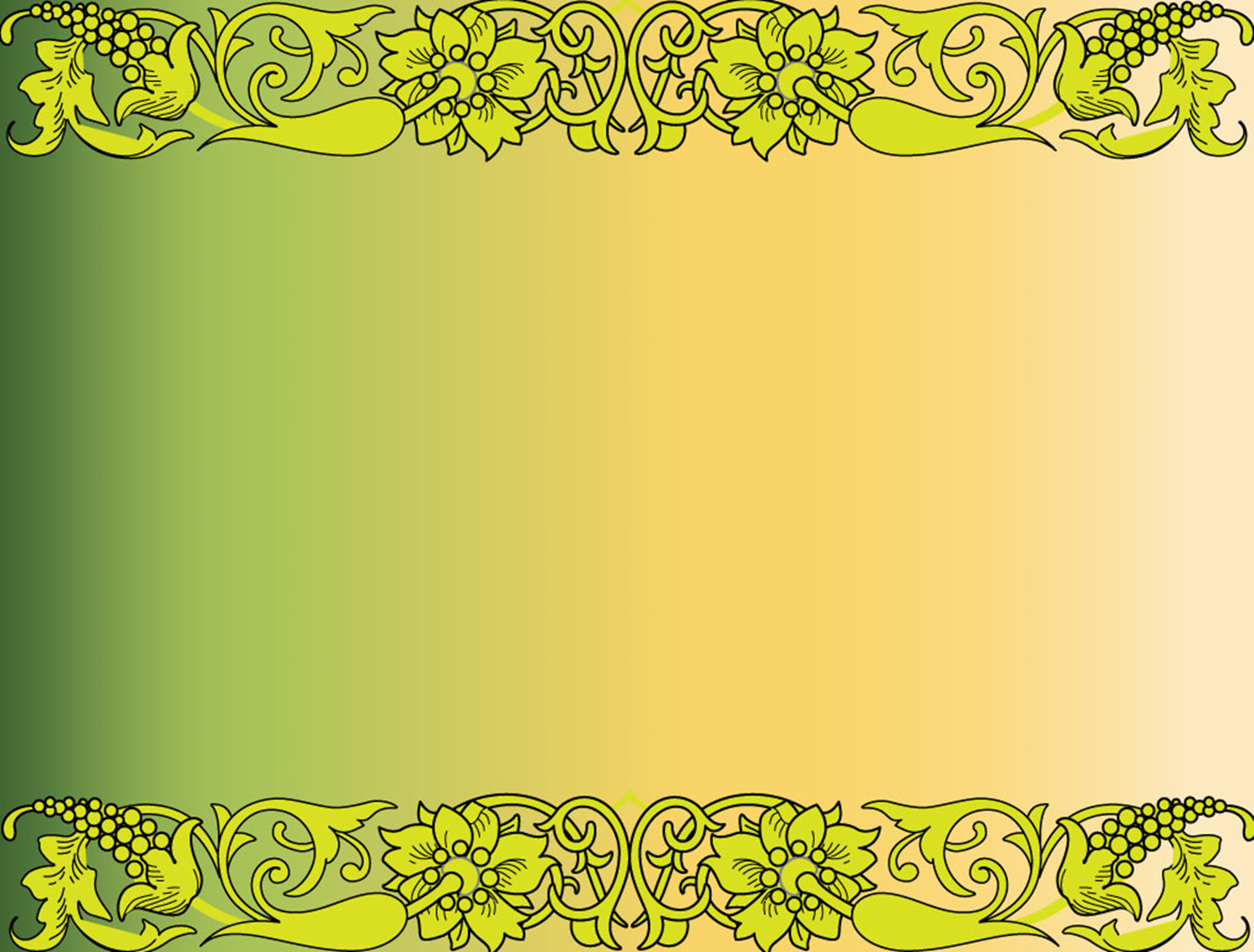 Республиканский конкурс 
“Лучший детский сад по
 организации обучения 
и воспитания детей на
родном (татарском) языке»

“Балаларга туган (татар) телдә
 белем һәм тәрбия бирү буенча
иң яхшы балалар бакчасы” 
республика бәйгесе
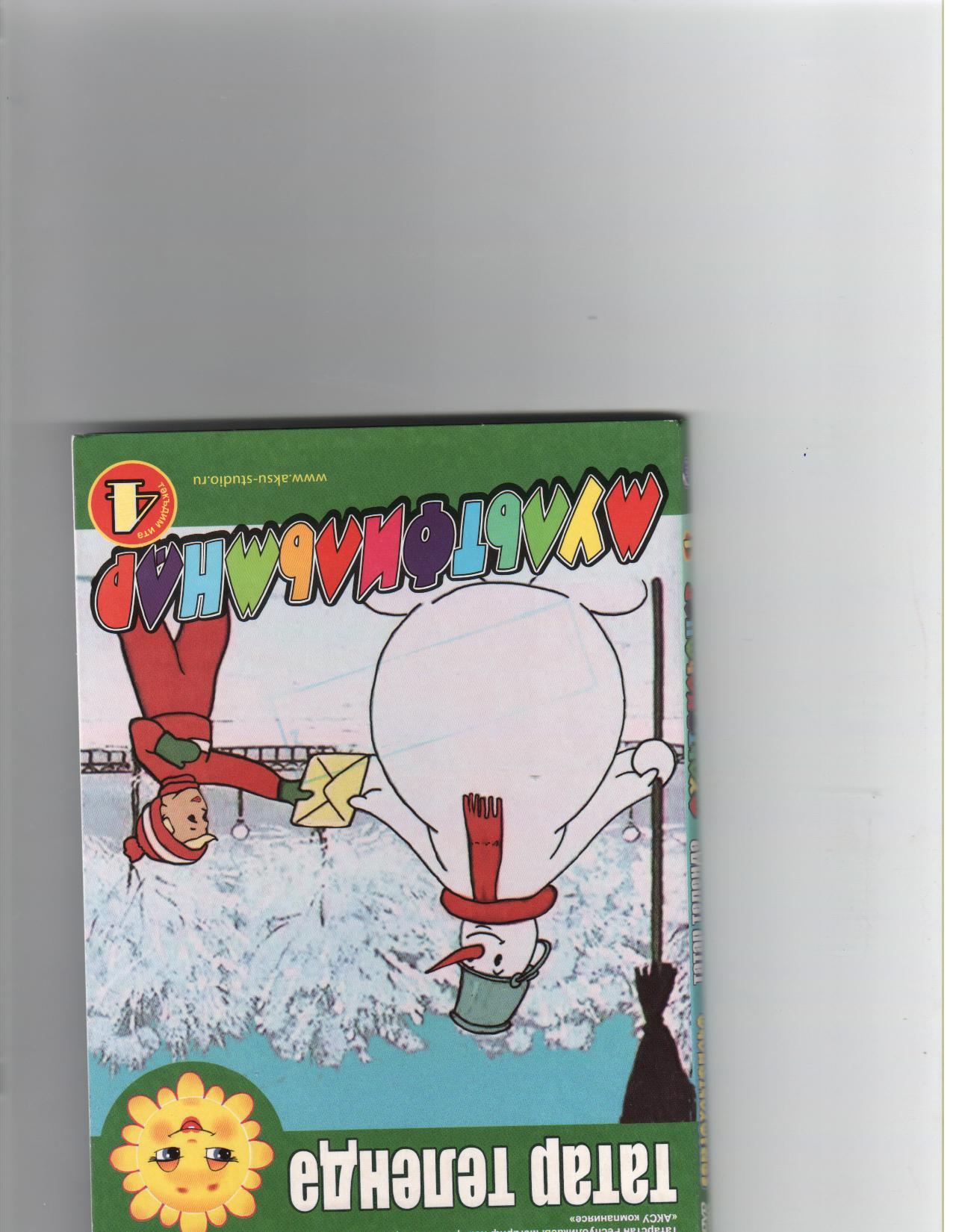 “Актаныш гомуми үсеш бирүче 2 нче балалар бакчасы” бюджет мәктәпкәчә белем бирү учреждениесе
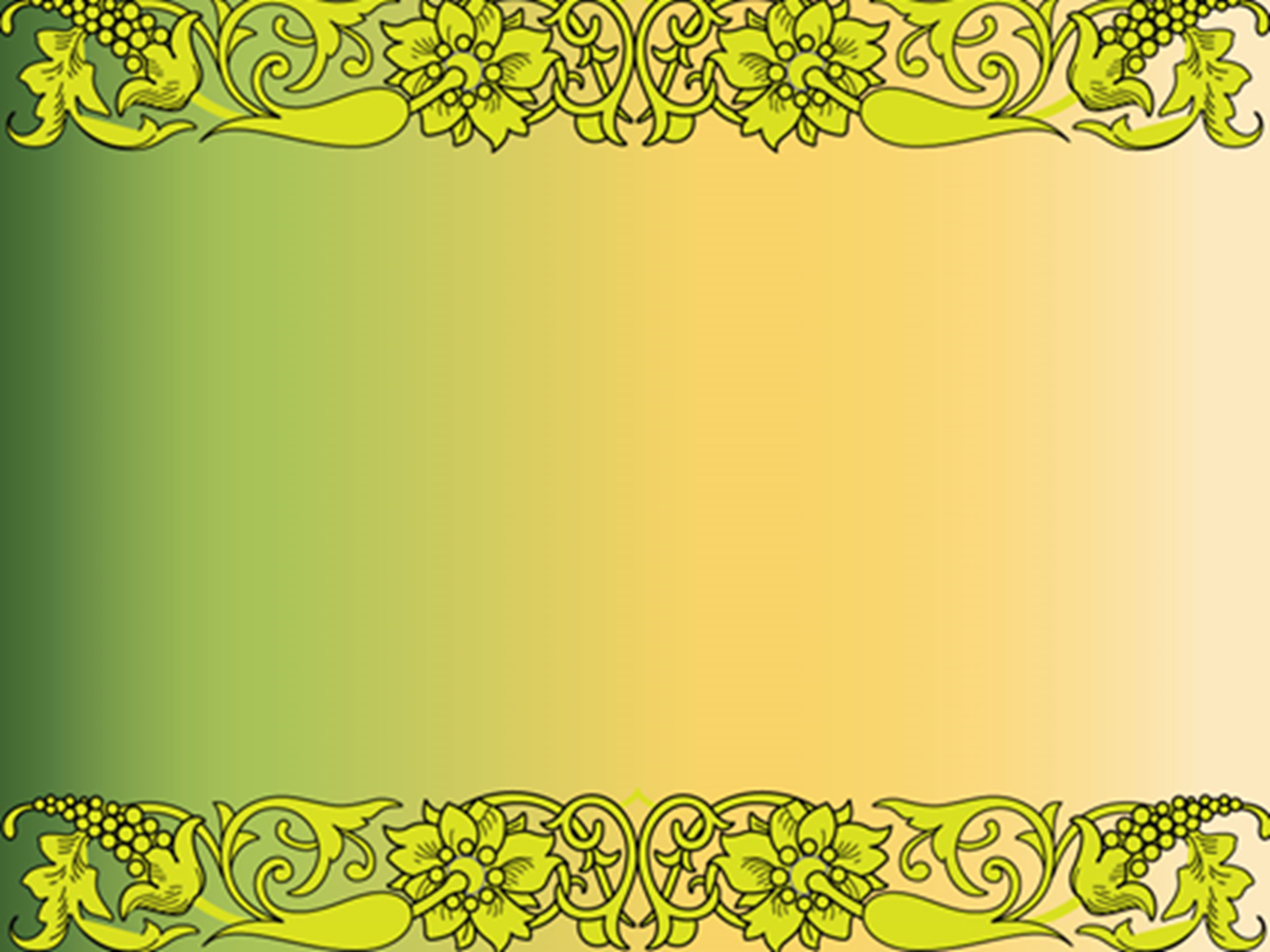 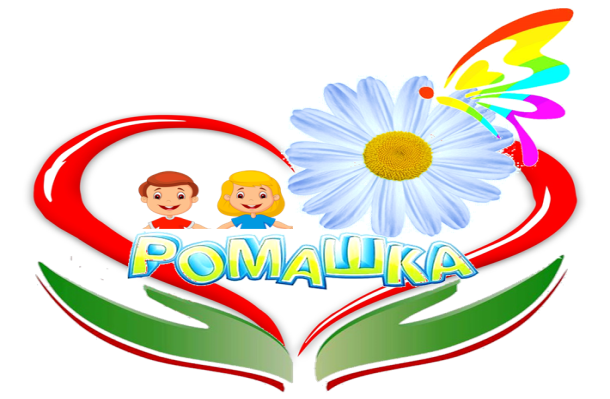 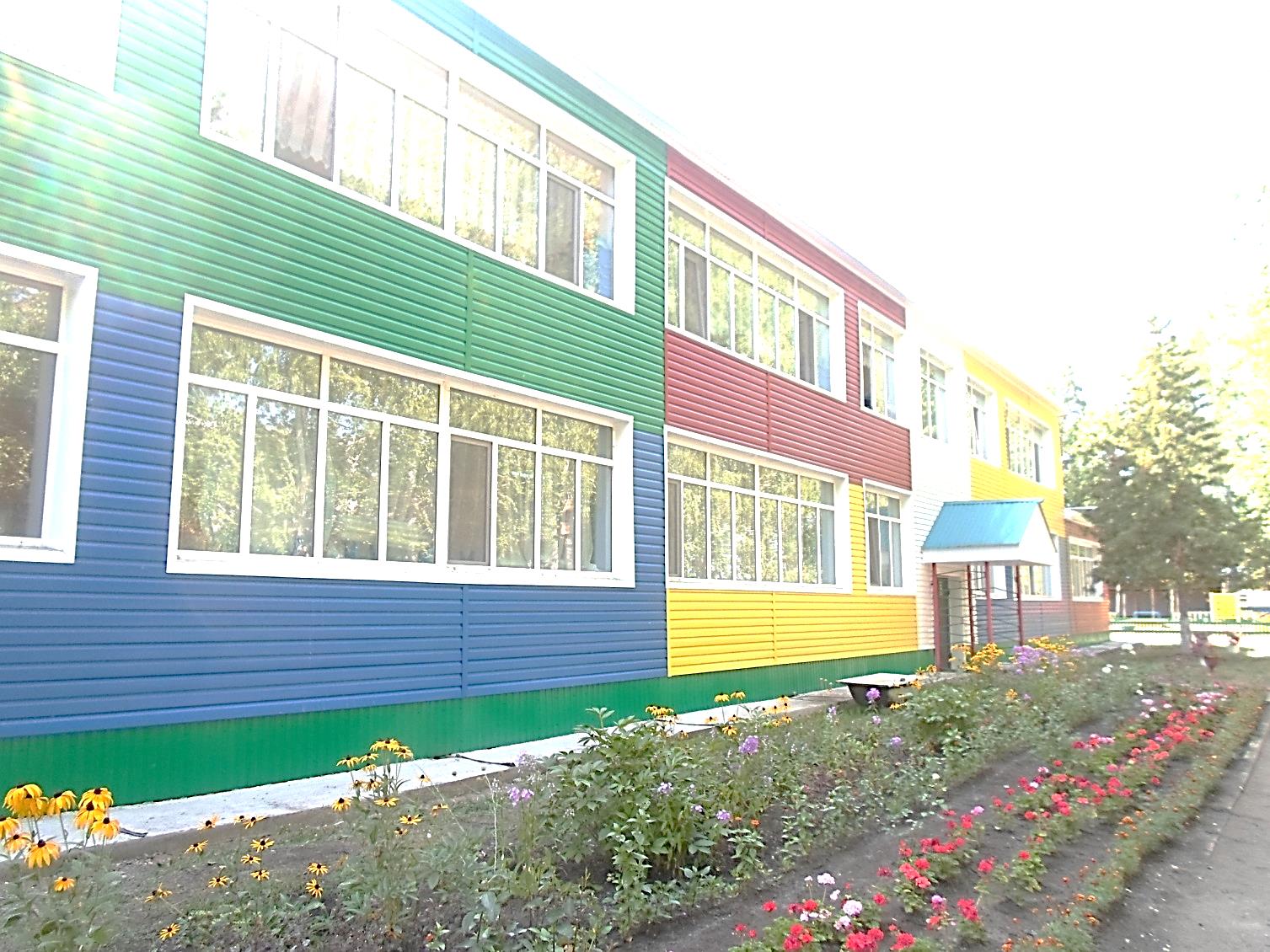 Без – татарлар, телебез – татар теле, мөстәкыйль һәм төзек кагыйдәле камил тел ул (К. Насыйри)
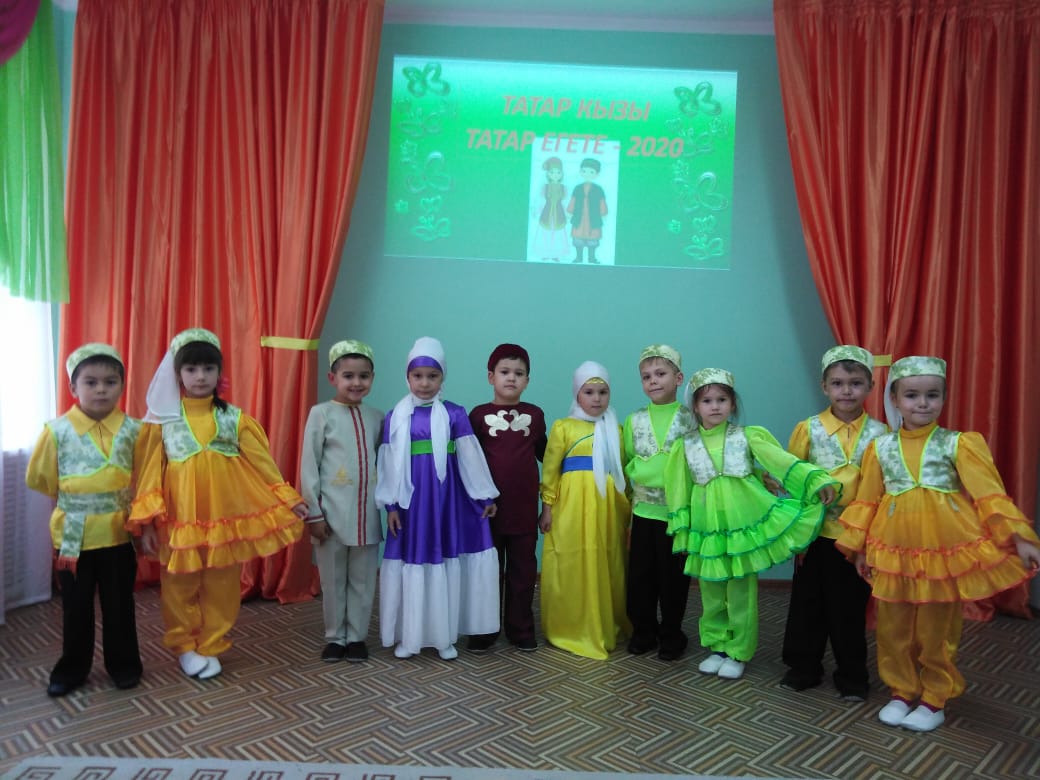 Безнең педаголар
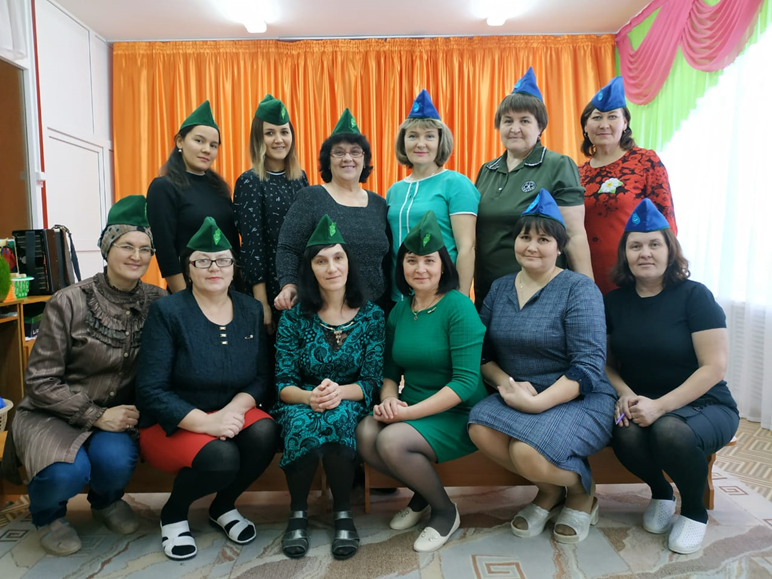 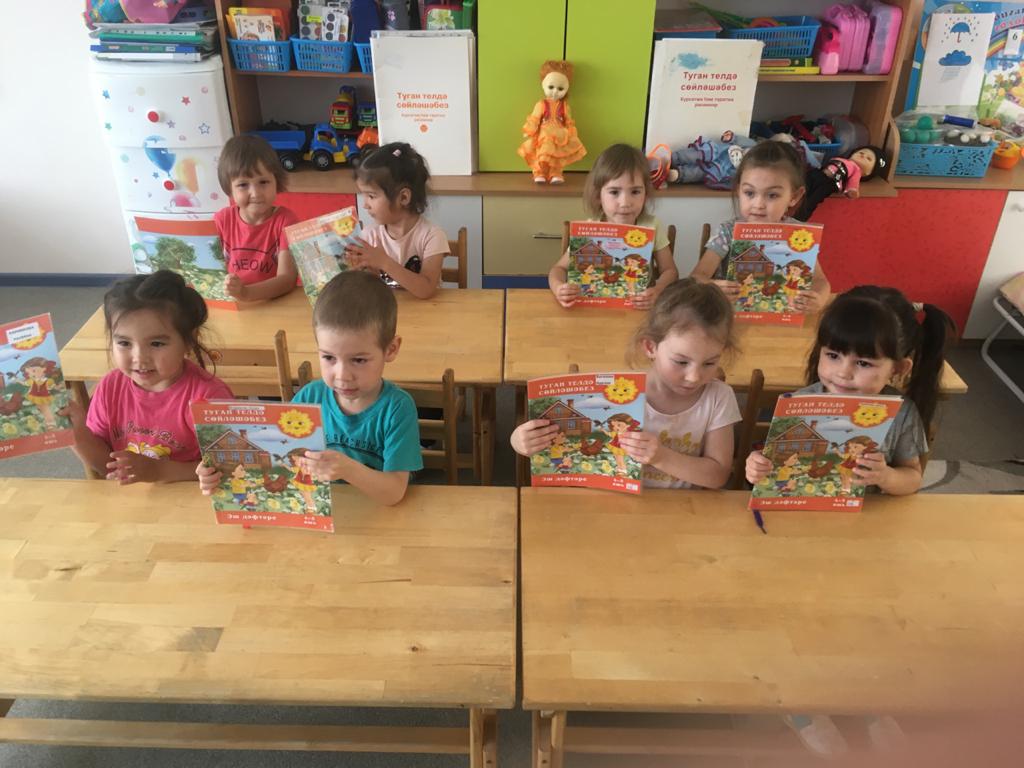 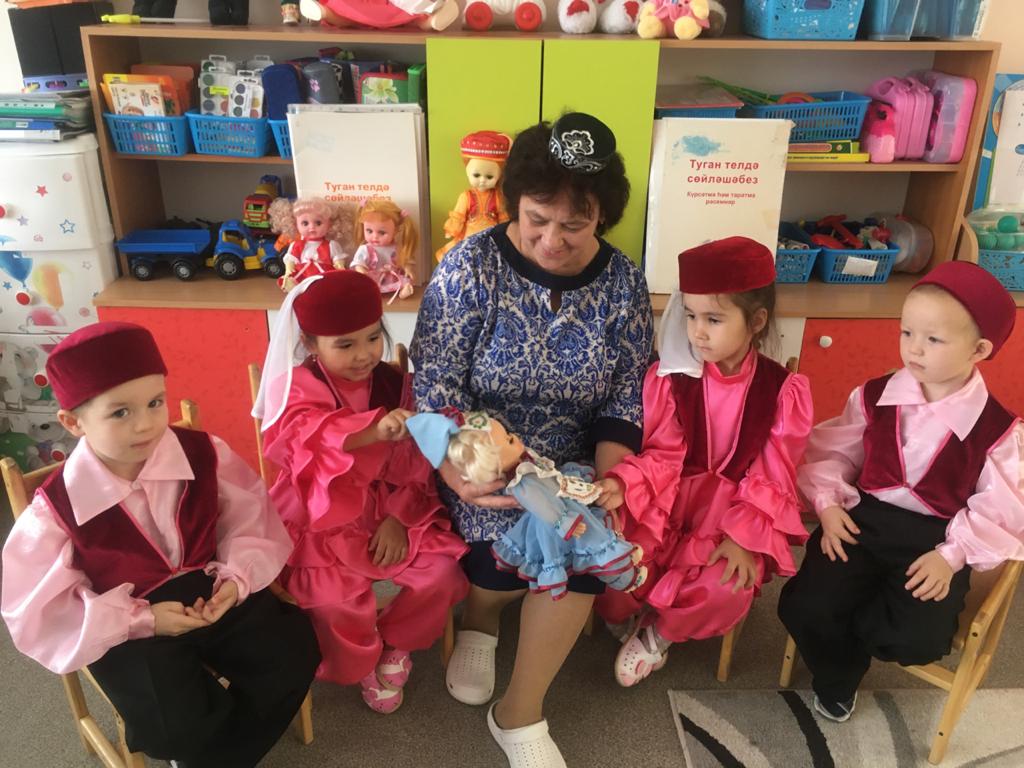 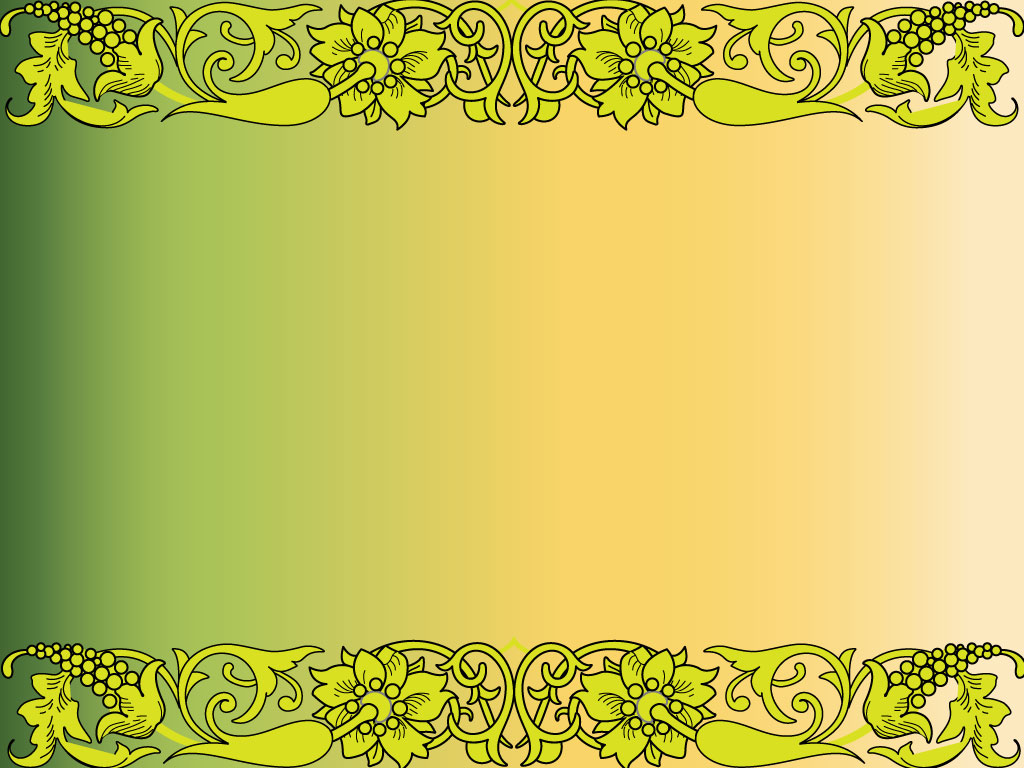 Туган телне өйрәтү бурычлары
Авазларны ишетә һәм аера белергә, шулай ук дөрес итеп әйтергә өйрәтү.
Авазларны дөрес әйтү культурасы тәрбияләү.
Сүз байлыгын үстерү, активлаштыру.
Грамматик күнекмәләр формалаштыру.
Җөмләлрне дөрес төзергә һәм бәйләнешле итеп сөйләргә өйрәтү.
Балалар әдәбиятының иң матур үрнәкләре белән даими таныштырып бару.
Зур булмаган шигырьләрне яттан өйрәтү.
Кара-каршы сөйләшү күнекмәләре бирү, диалогик  сөйләмнәрен үстерү.
Монологик сөйләмнәрен үстерү.
Табышмаклар әйтешергә, үзләренә таныш булган мәкаль һәм әйтемнәрне сөйләмдә куллана белергә өйрәтү.
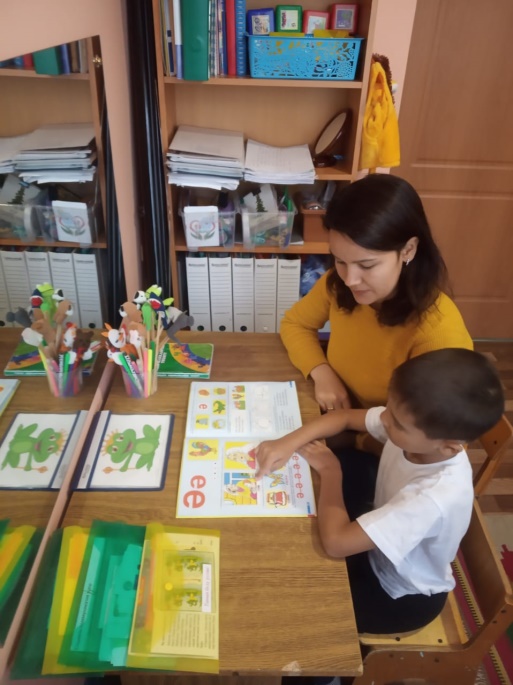 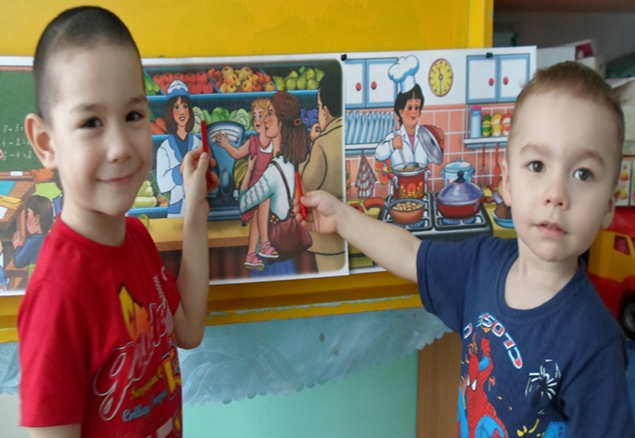 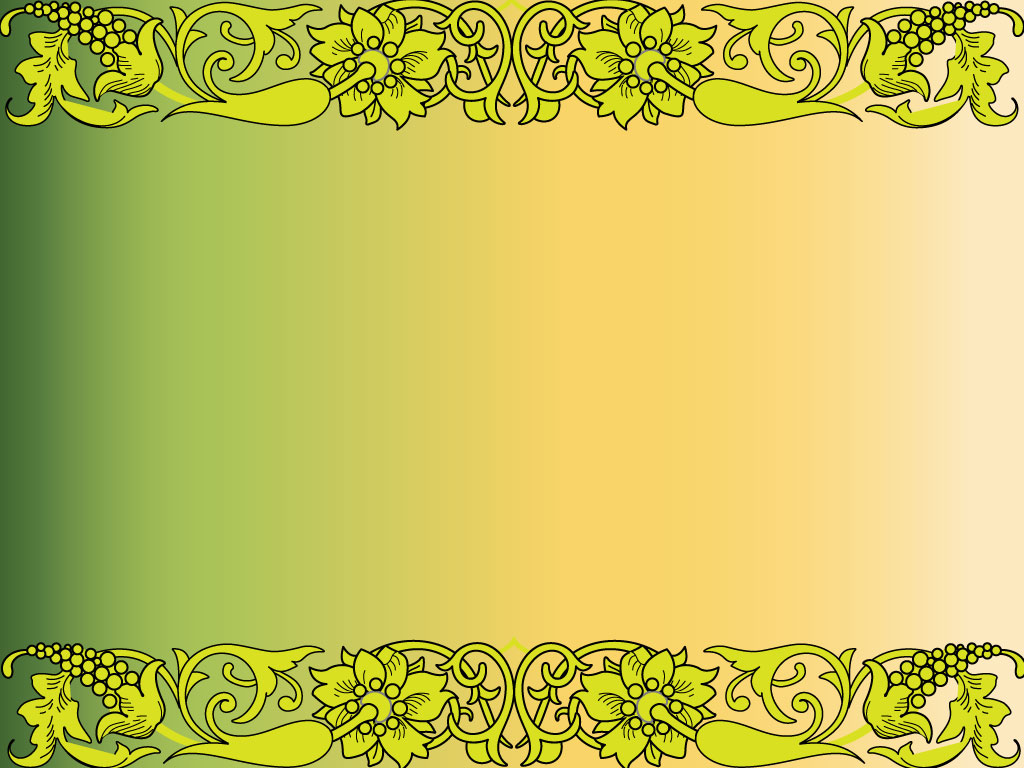 Группаларда сөйләм үстерү почмаклары
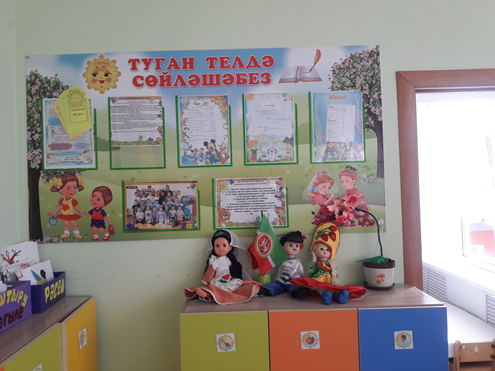 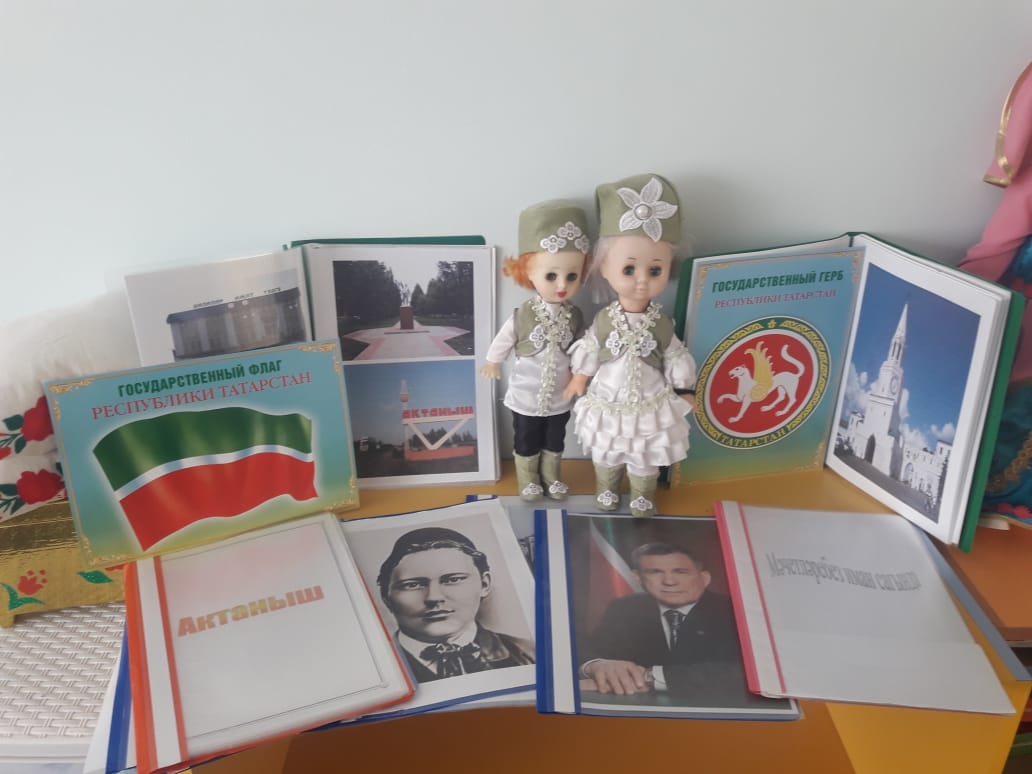 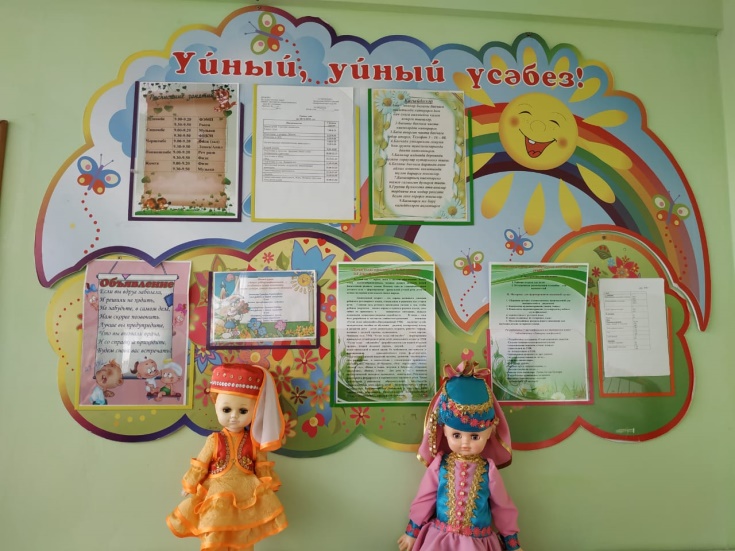 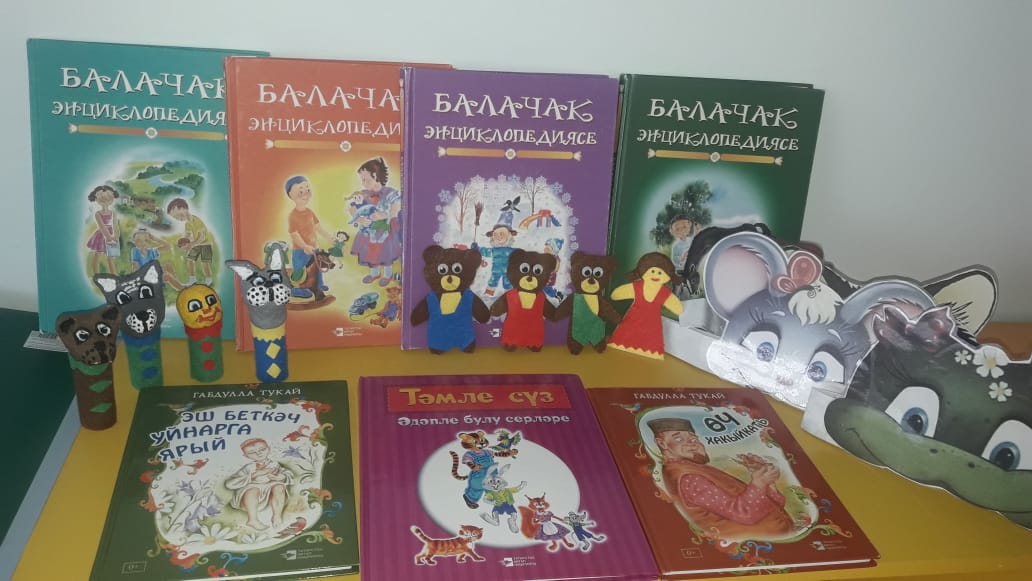 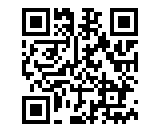 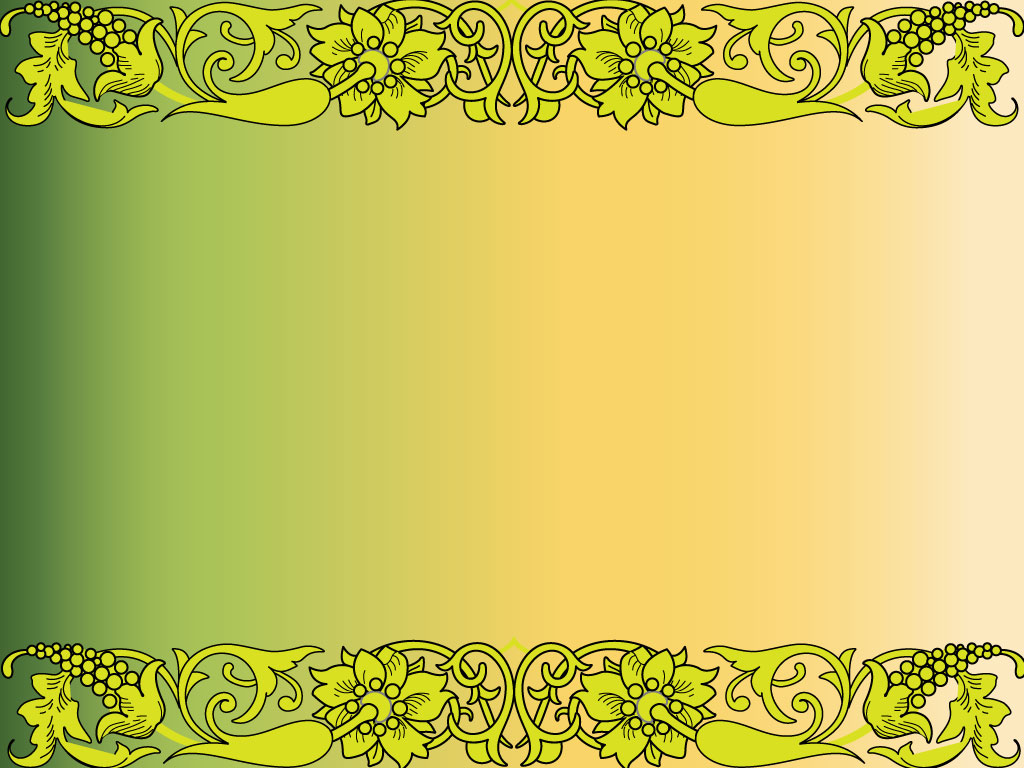 Туган телгә өйрәтү буенча бакчада эшләүче
ТҮГӘРӘКЛӘР
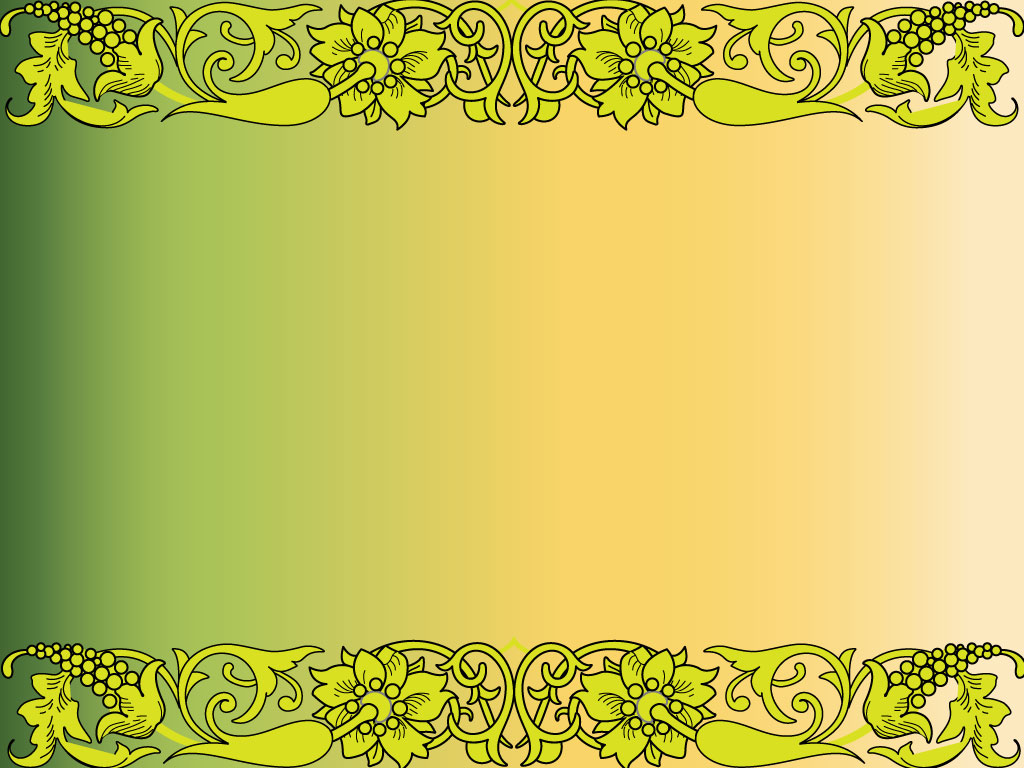 Бакчада уздырыла торган 
милли бәйрәмнәр
Каз өмәсе
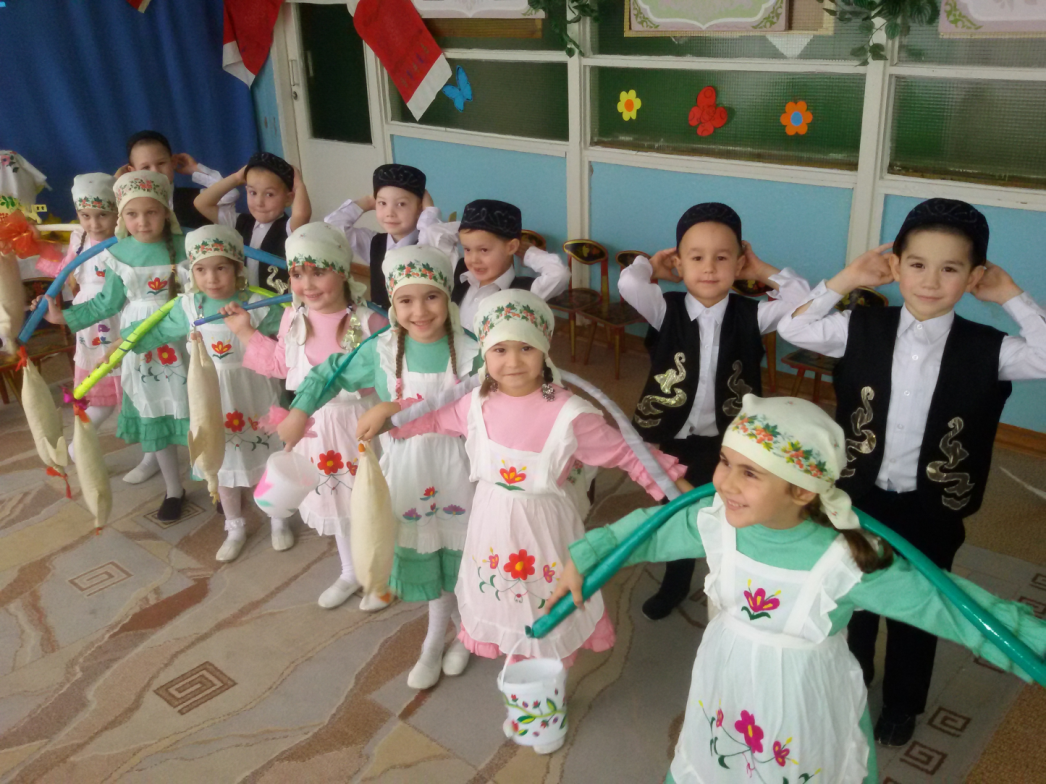 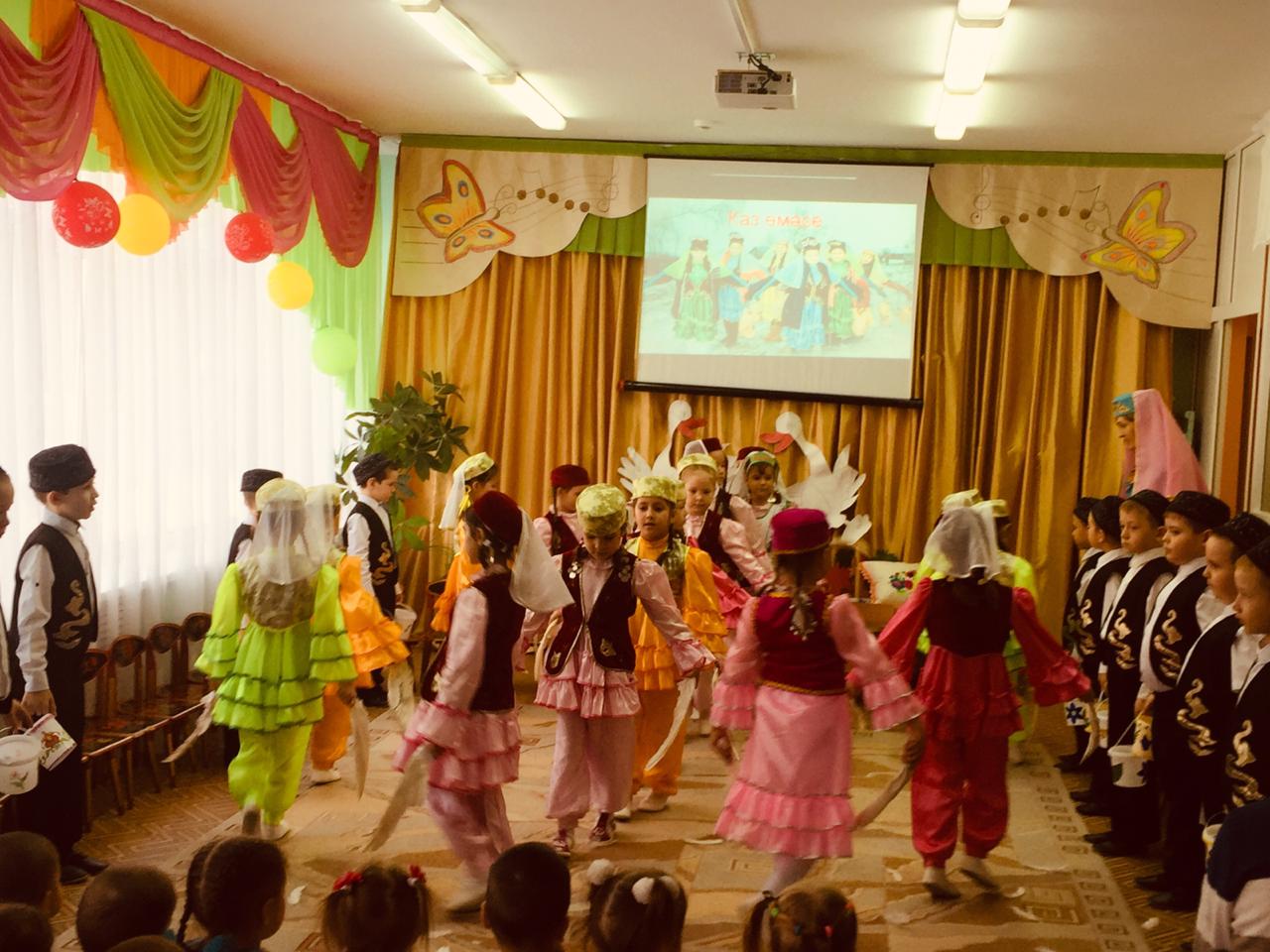 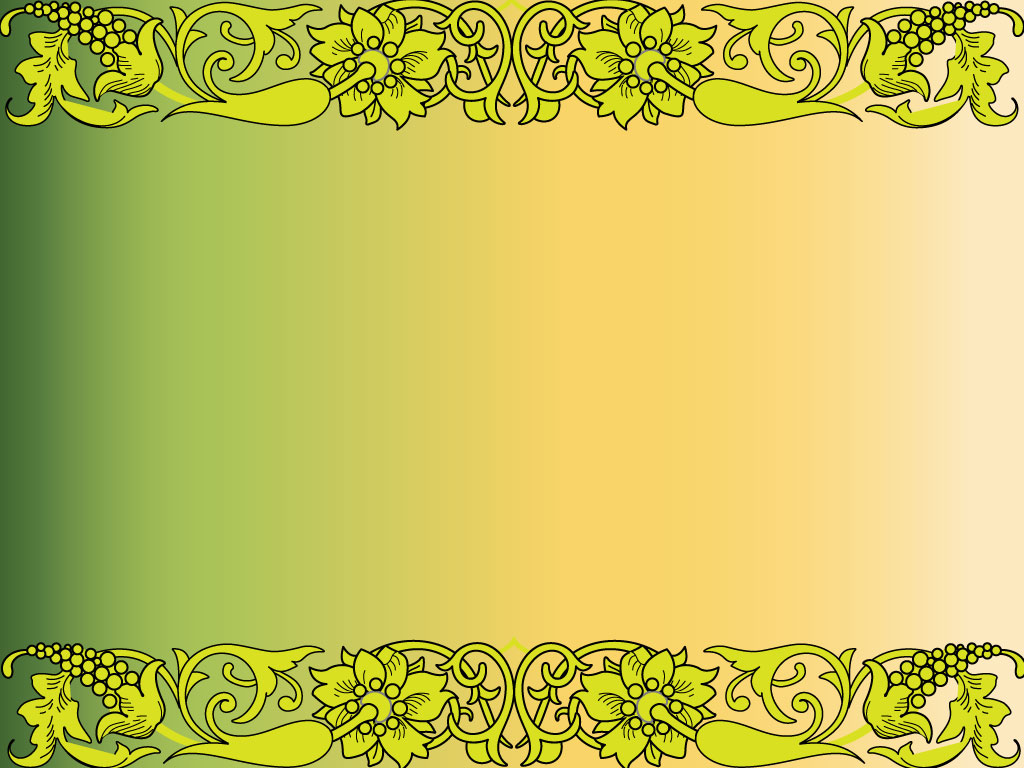 Сабантуй
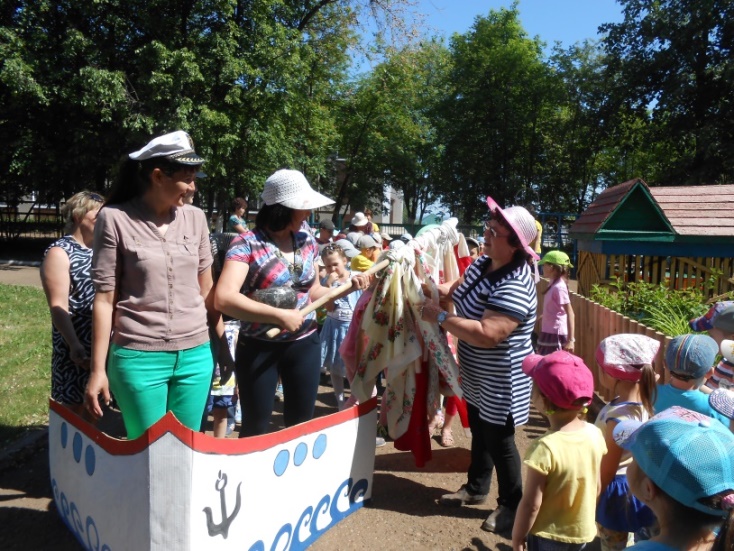 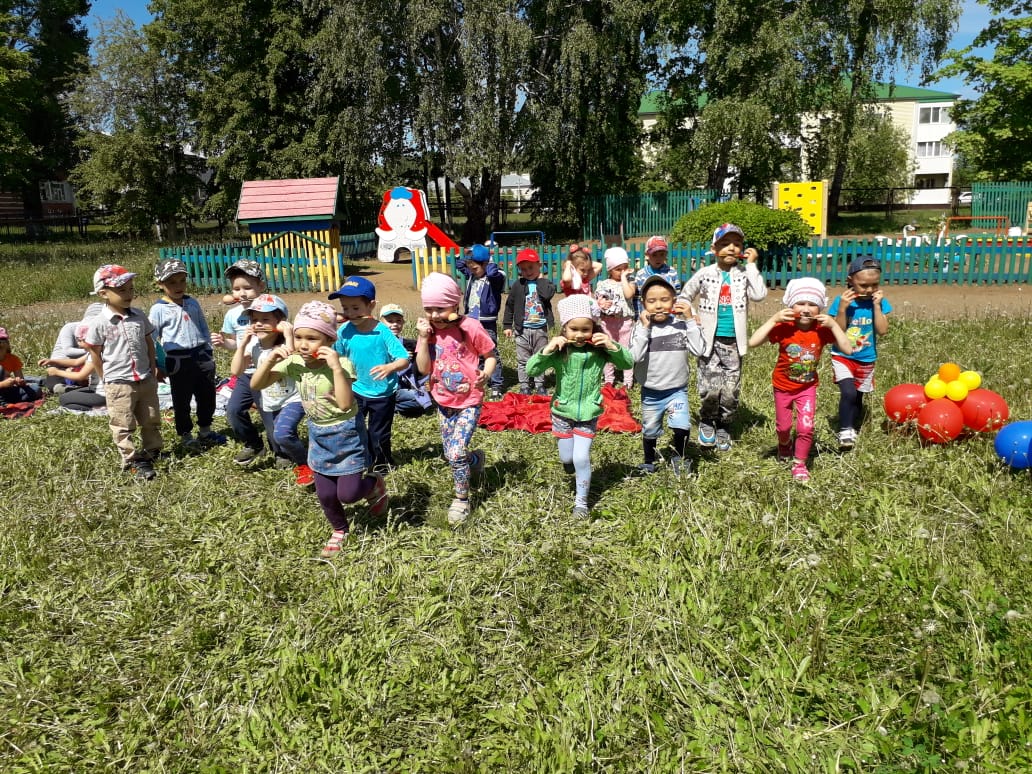 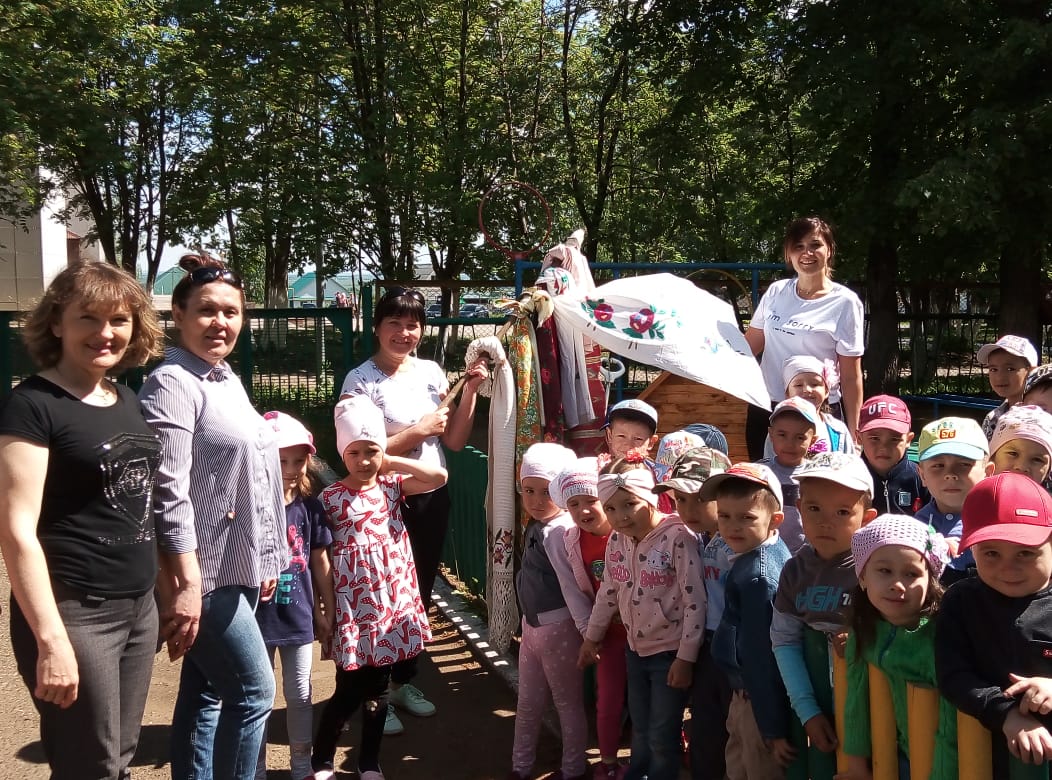 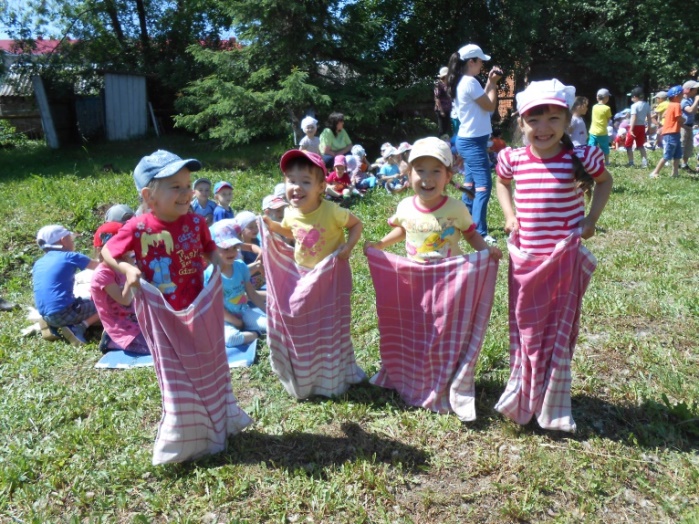 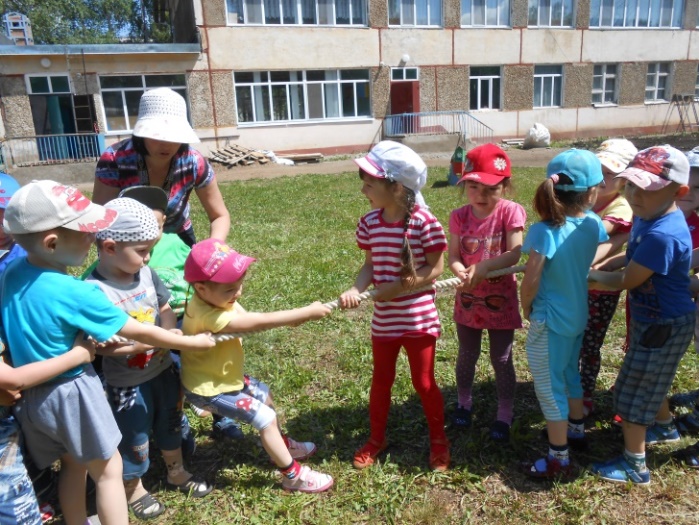 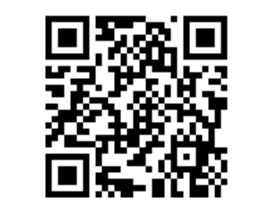 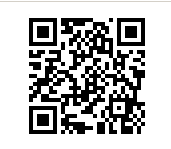 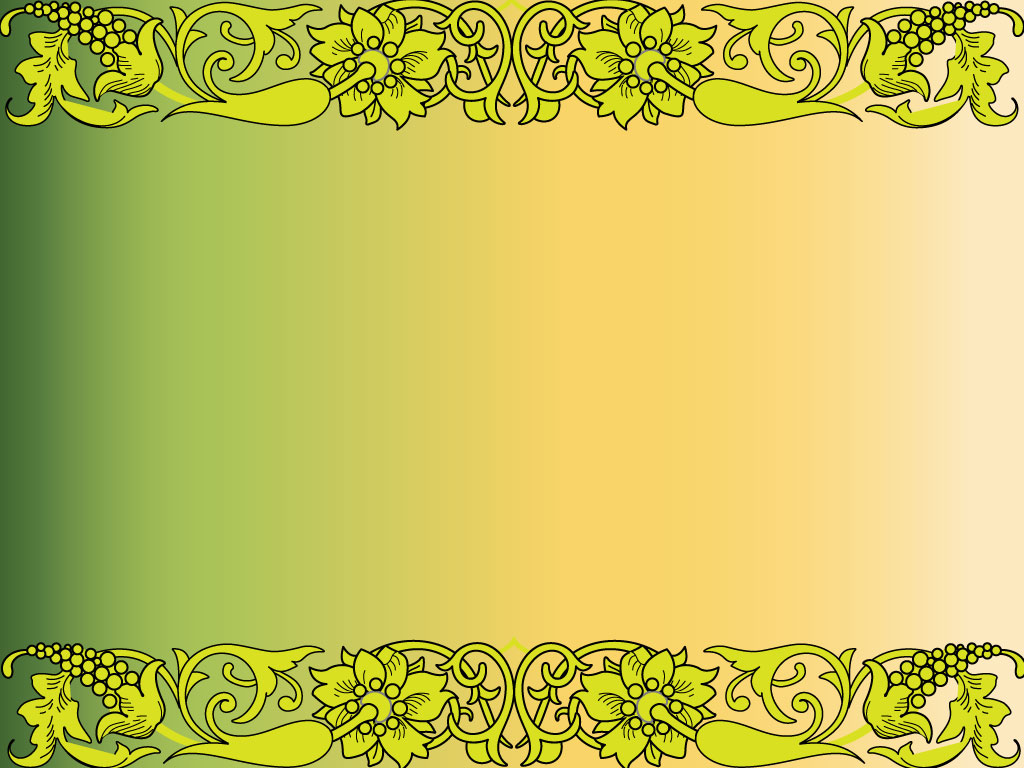 Нәүрүз бәйрәме
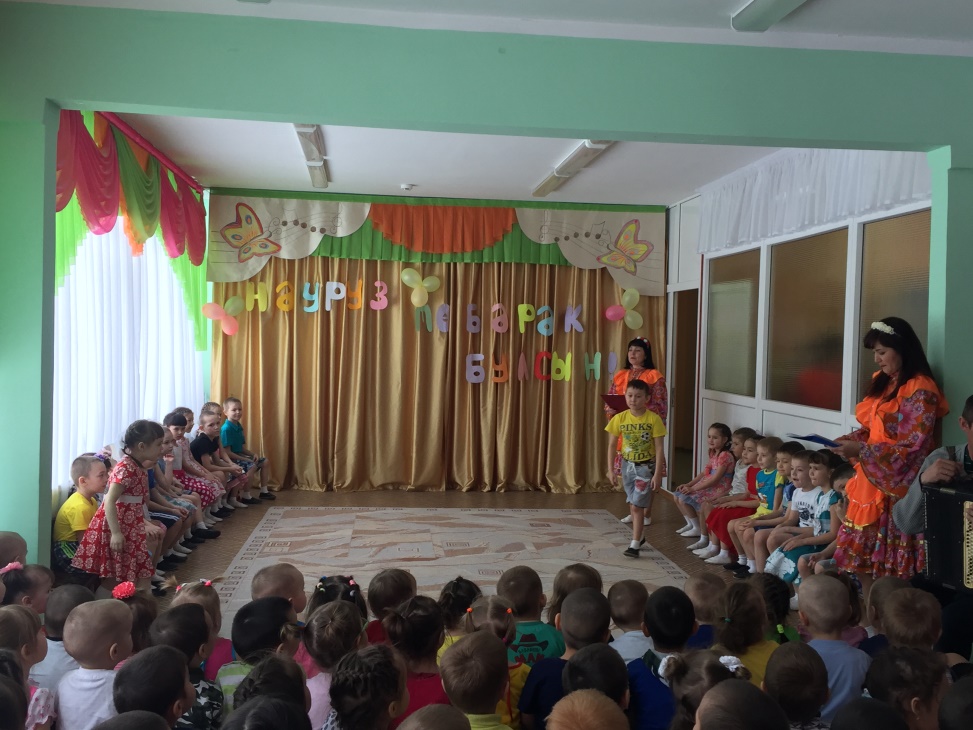 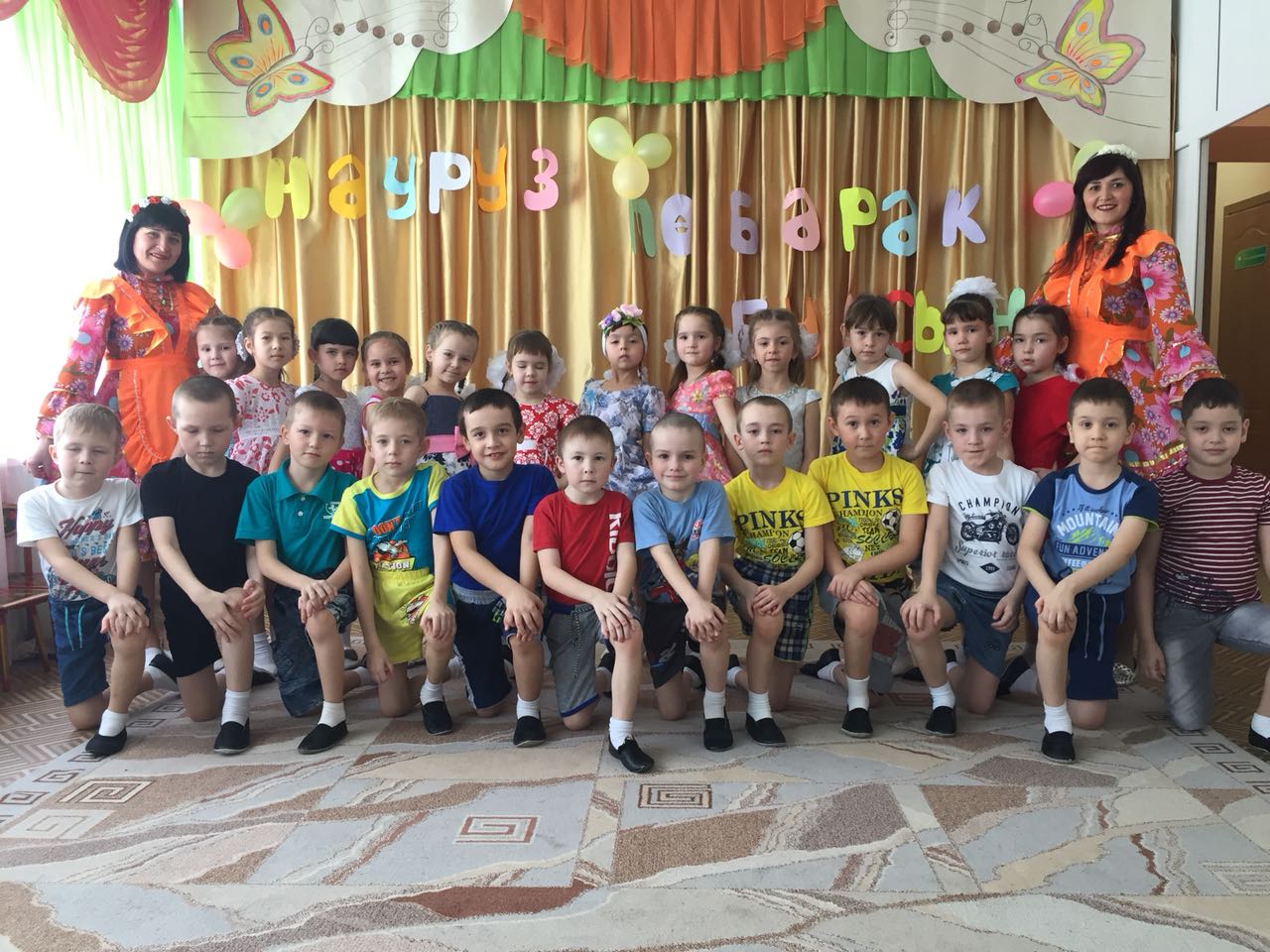 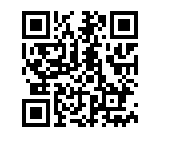 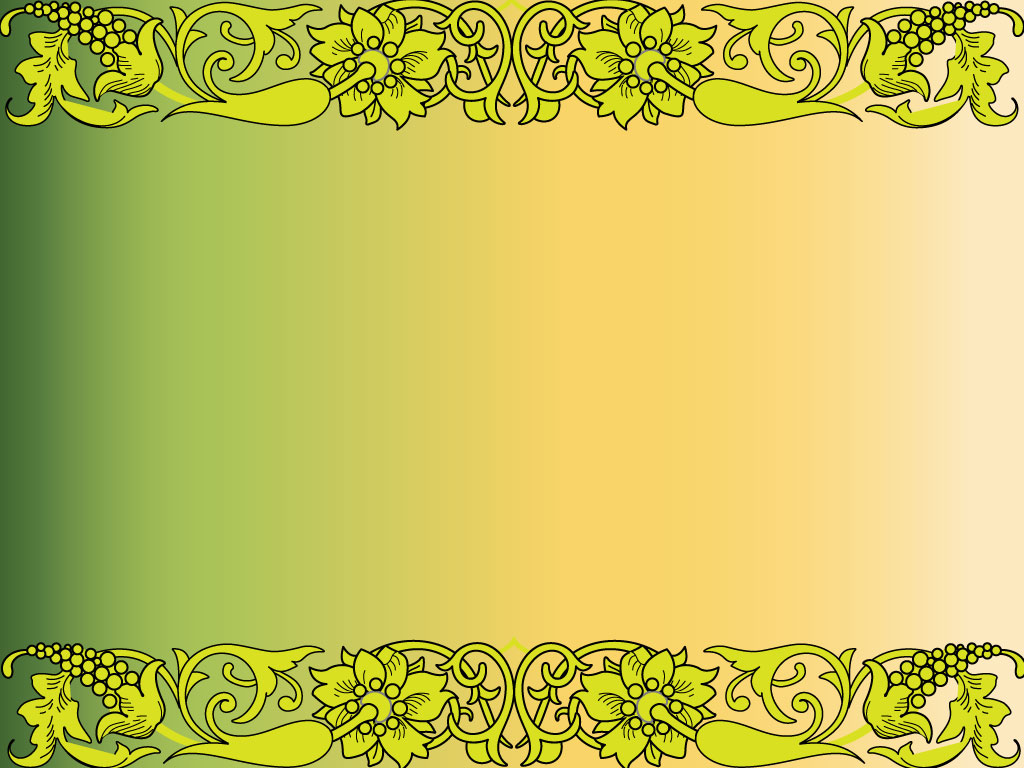 Конкурсларда катнашу (балалар)
“Җәлил укулары” бәйгесе җиңүчеләре
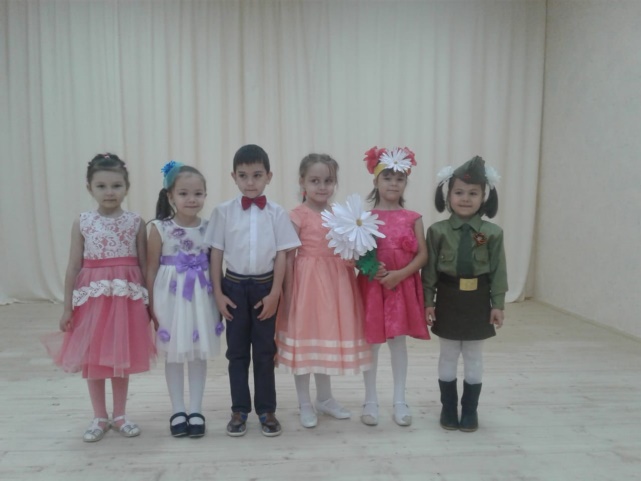 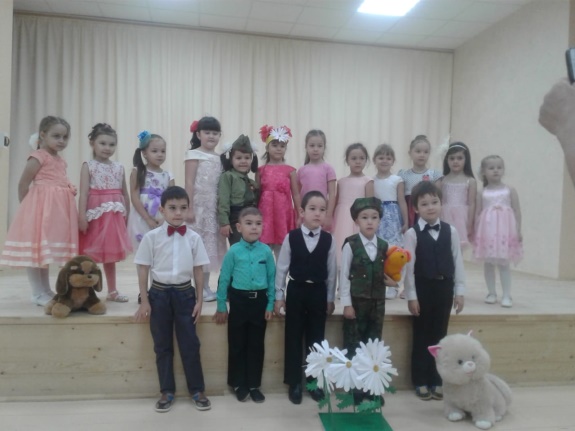 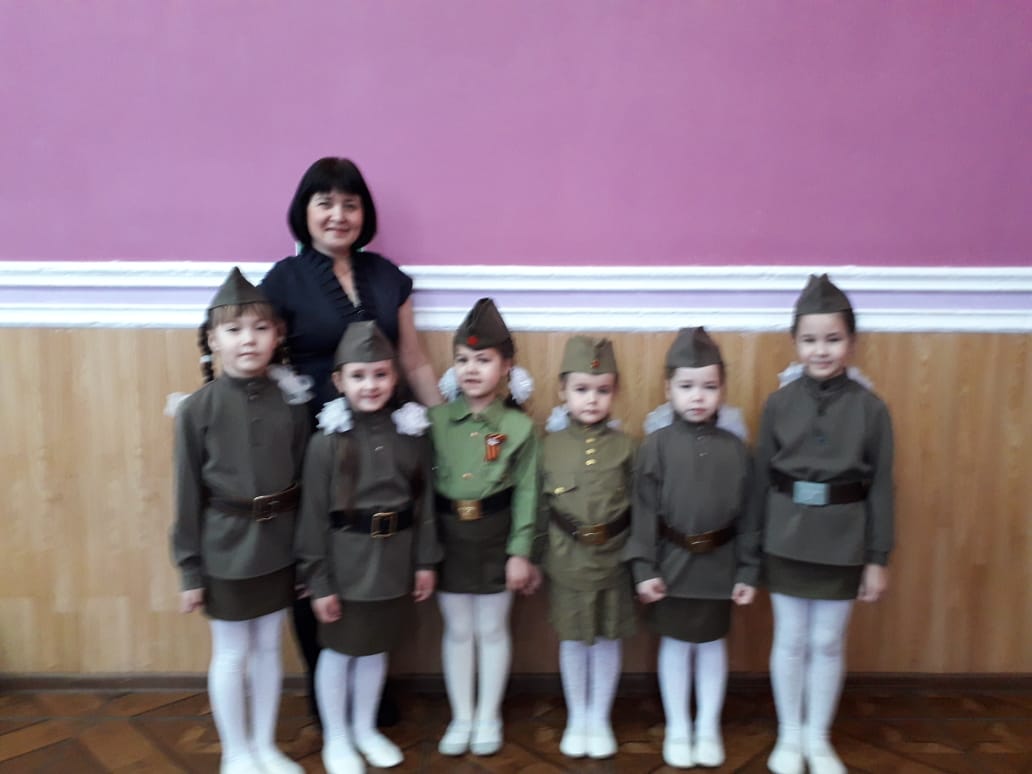 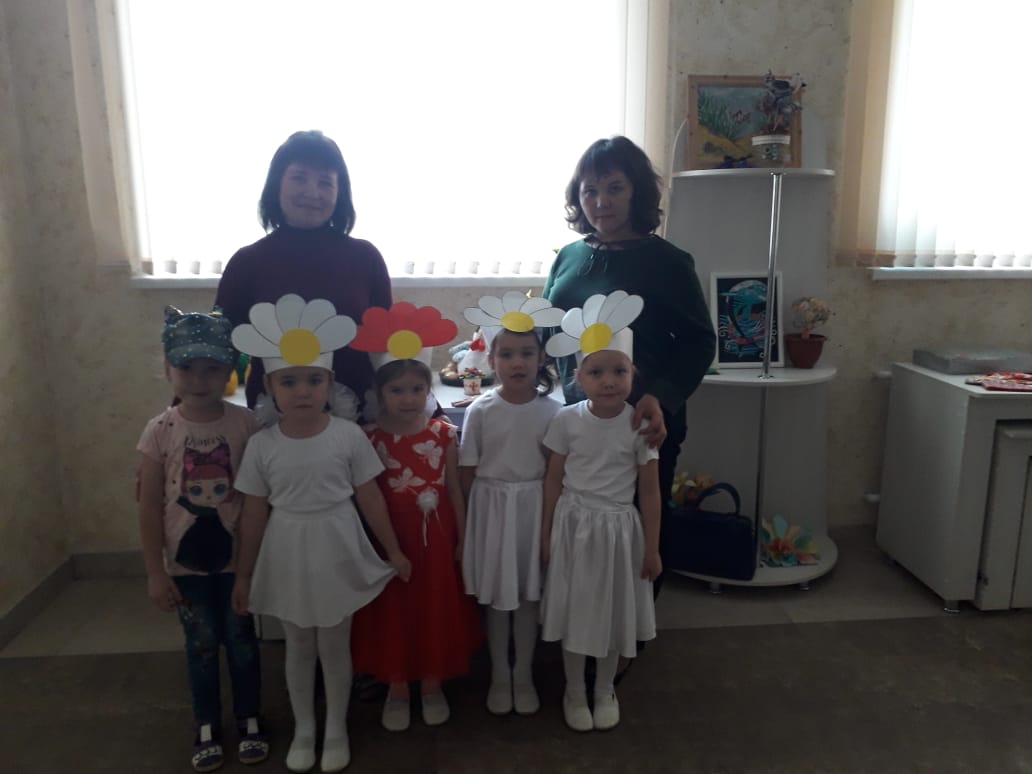 Бакчабызда “Татар кызы,”“Татар егете” бәйгеләре
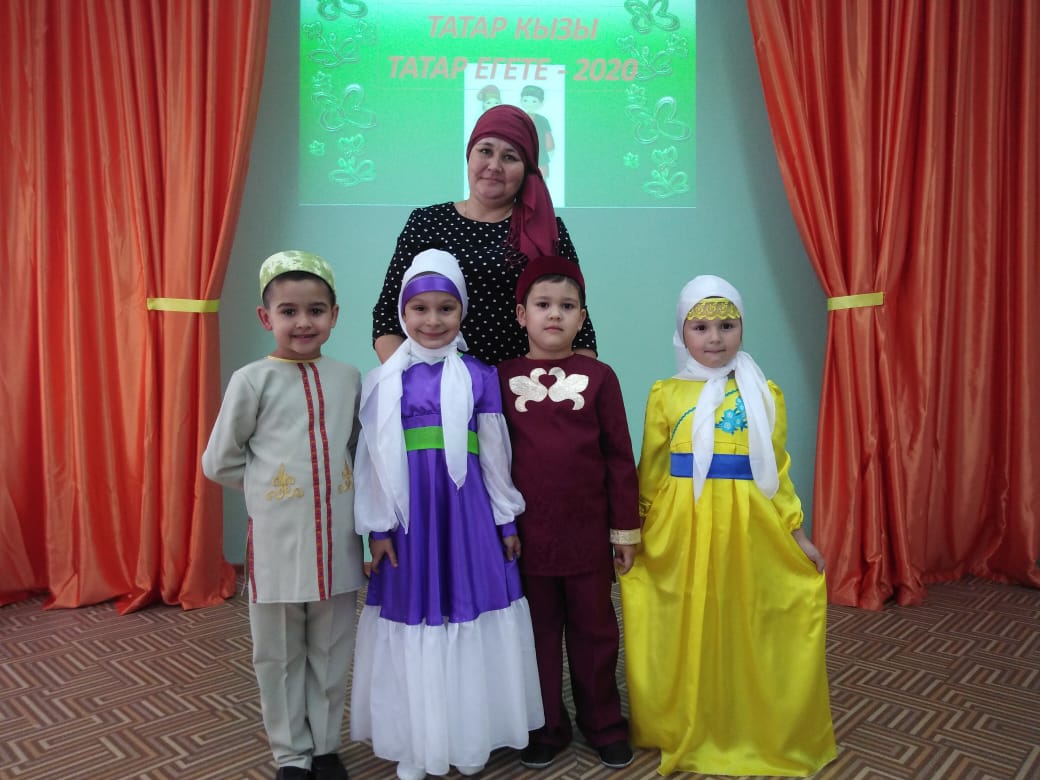 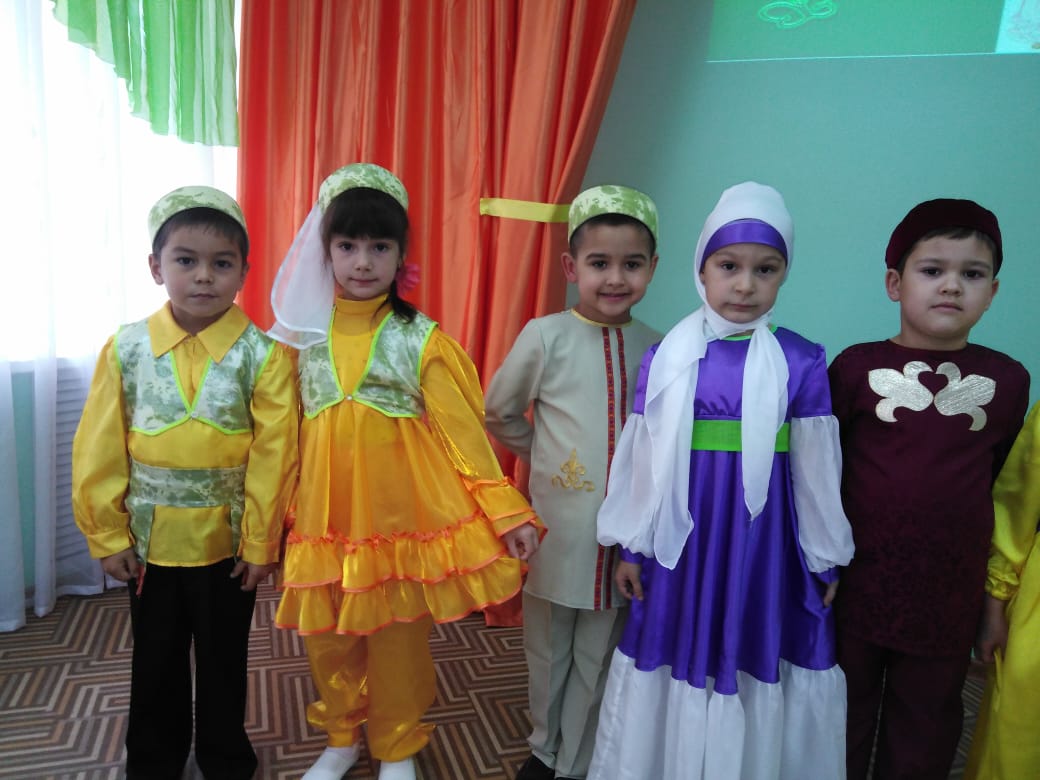 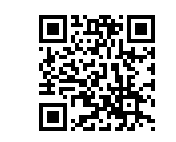 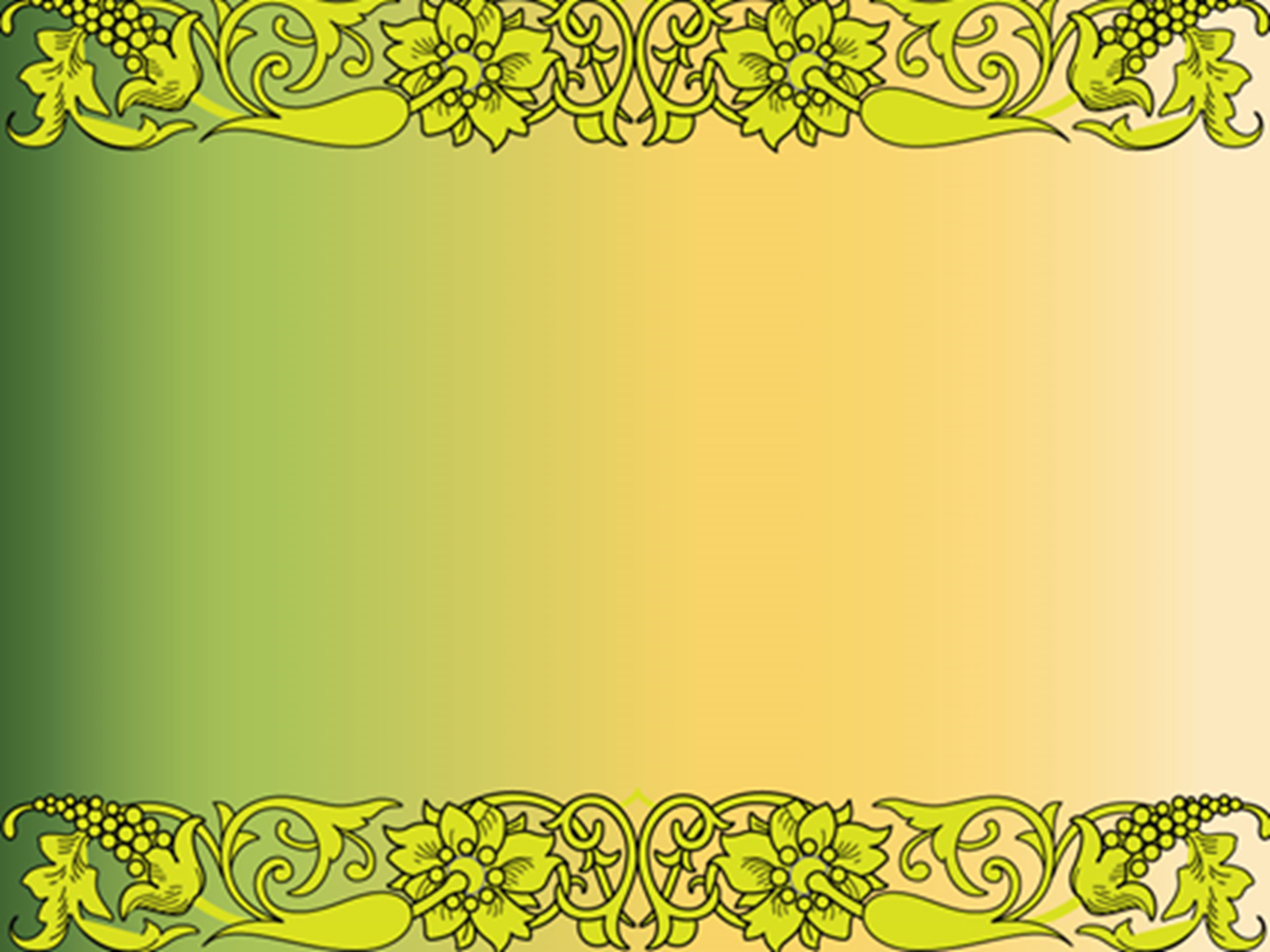 Конкурсларда катнашу (балалар бакчасы, педагоглар)
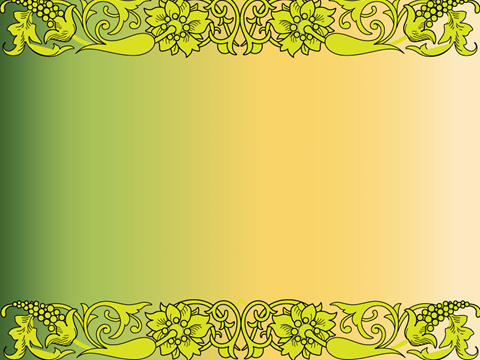 “Иң яхшы билингваль балалар бакчасы” 2015 ел бәйгесендә 1 млн. сум Грантка ия булдык
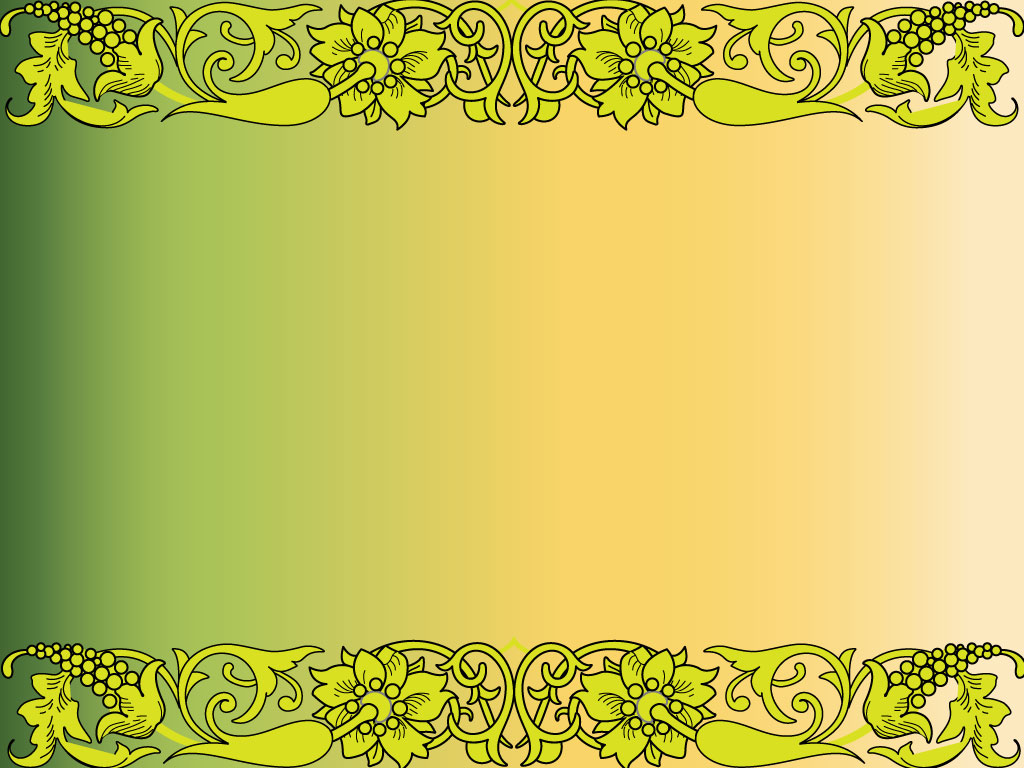 Расланган программалар, методик эшкәртмәләр
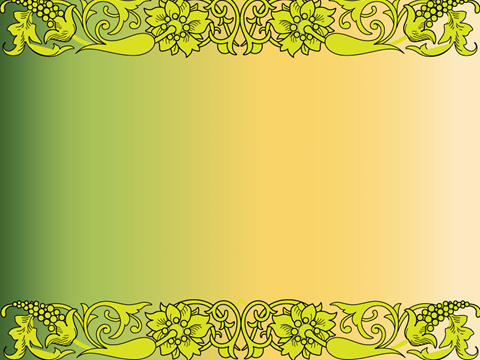 Туган телгә өйрәтүдә стем (STEM) технологиясе
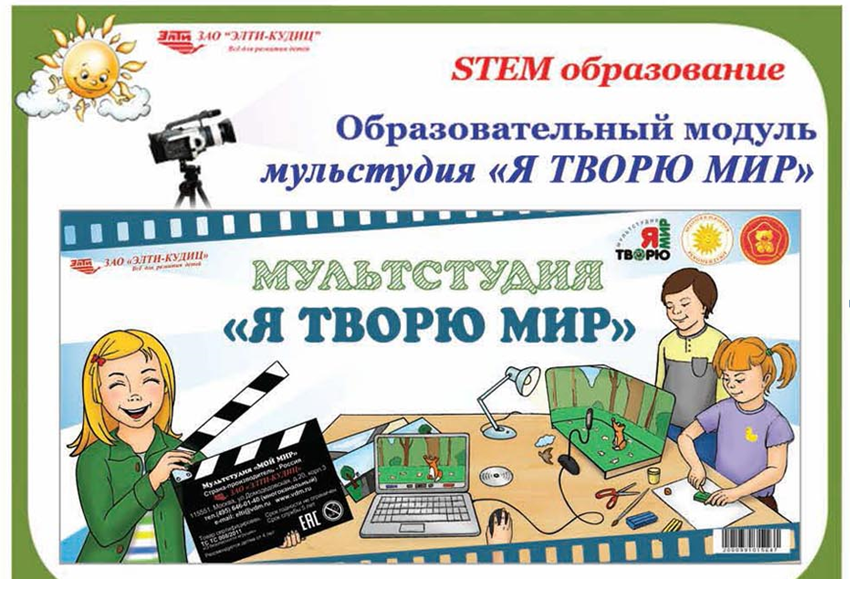 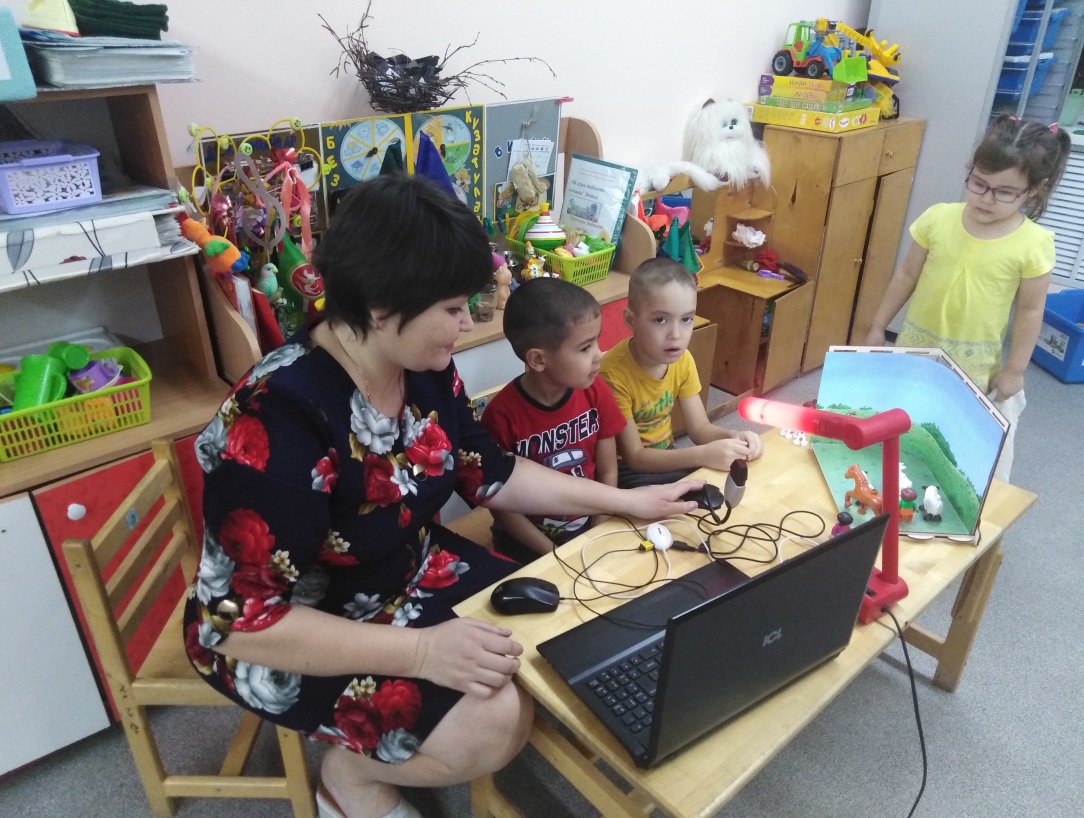 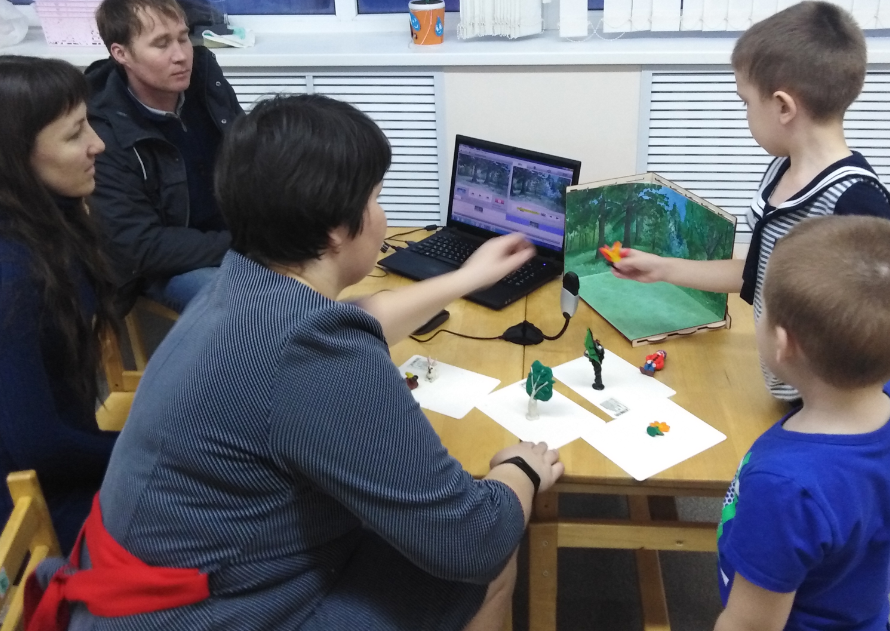 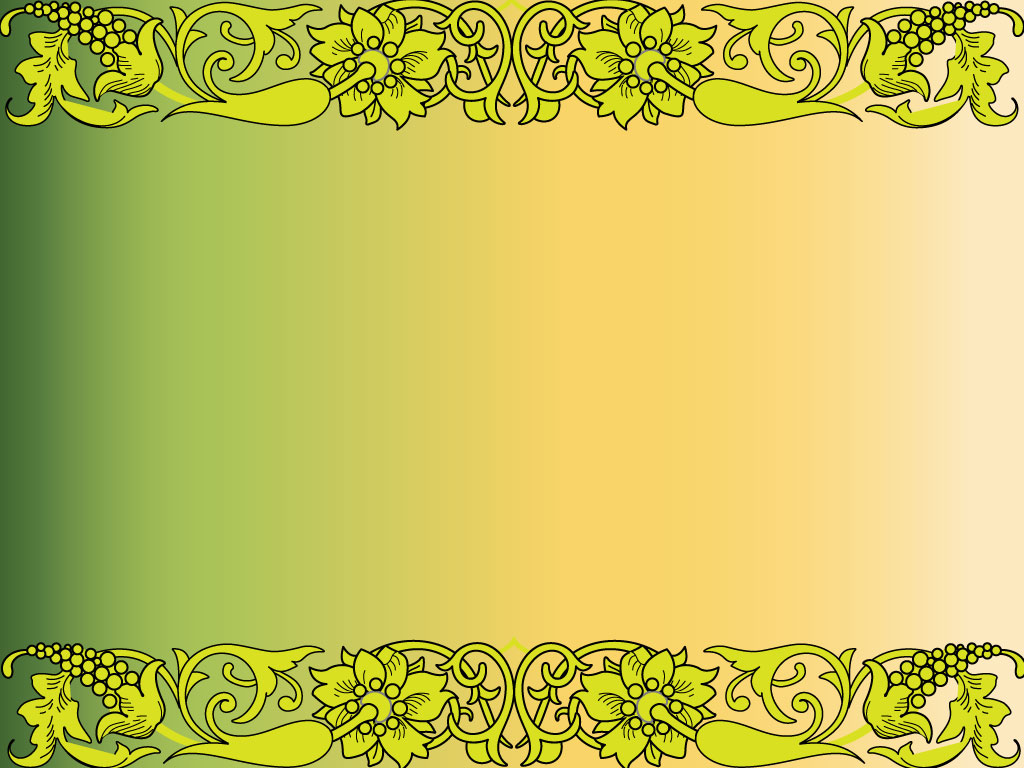 Расланган проект эшләре
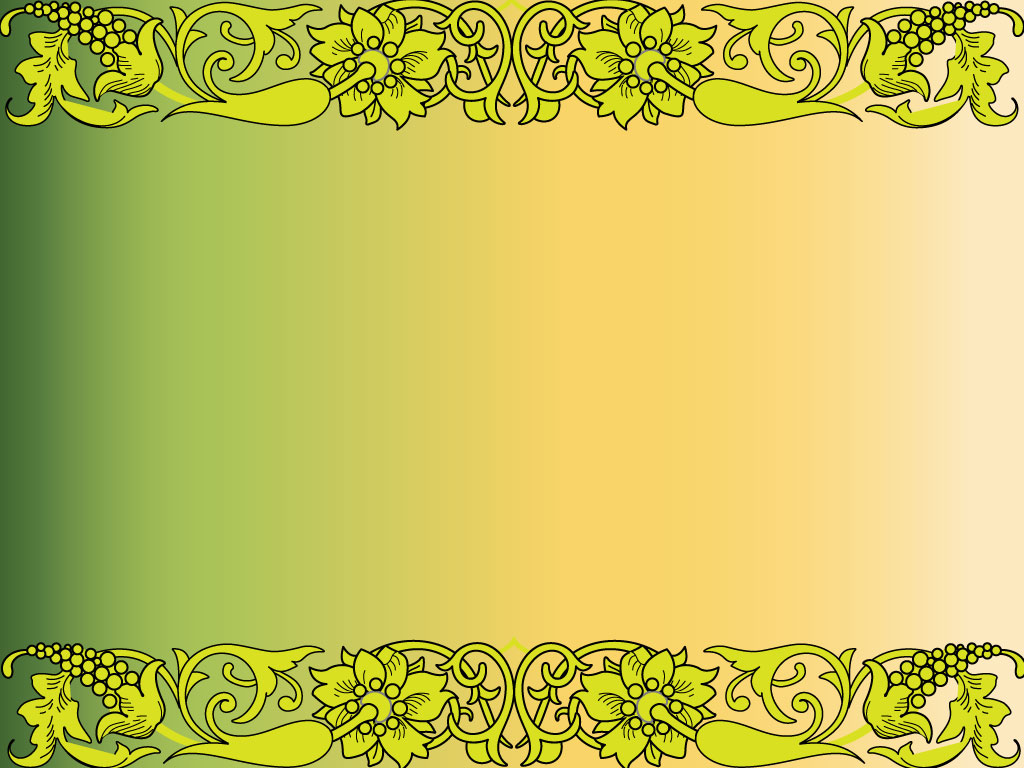 “Без китап яратабыз” – узәк китапханә хезмәткәрләре  бездә кунакта
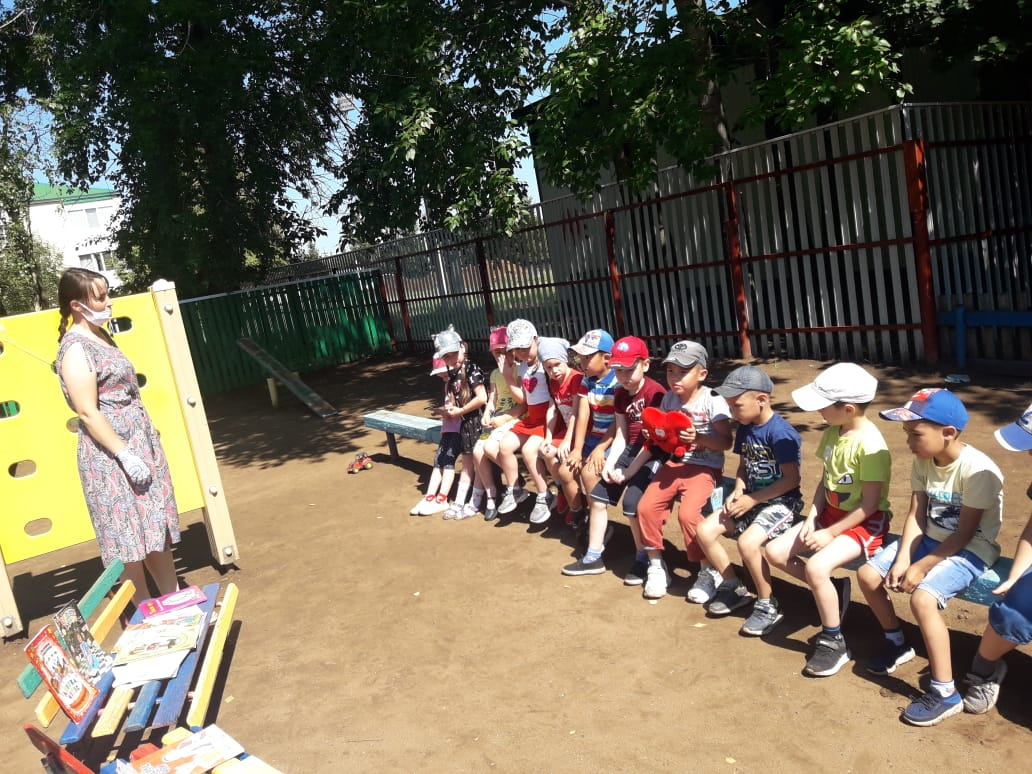 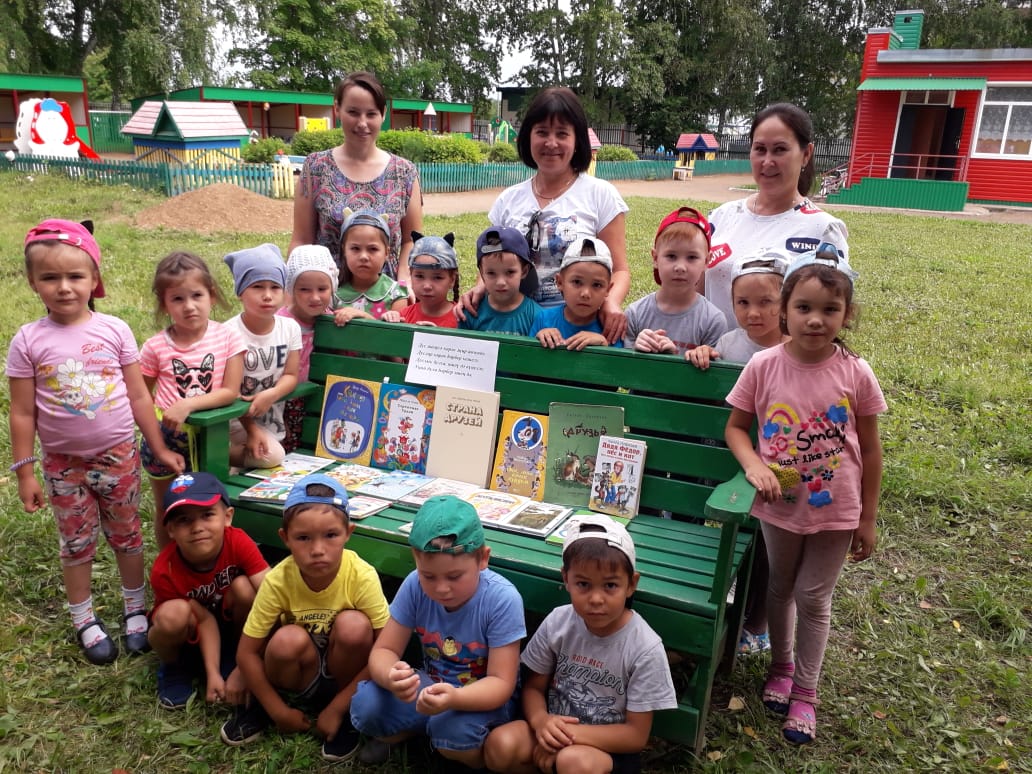 Бакчада Тукай көне
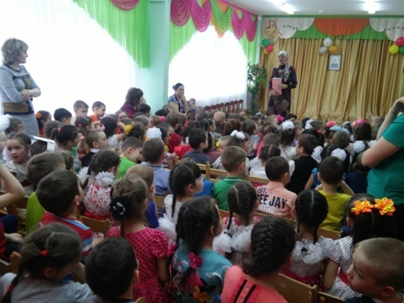 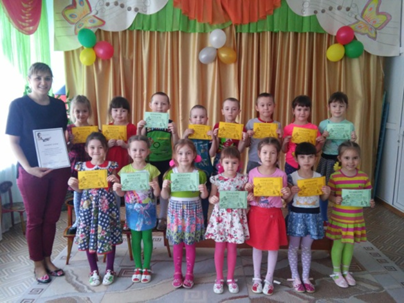 Матбугат битләрендә безнең язмалар
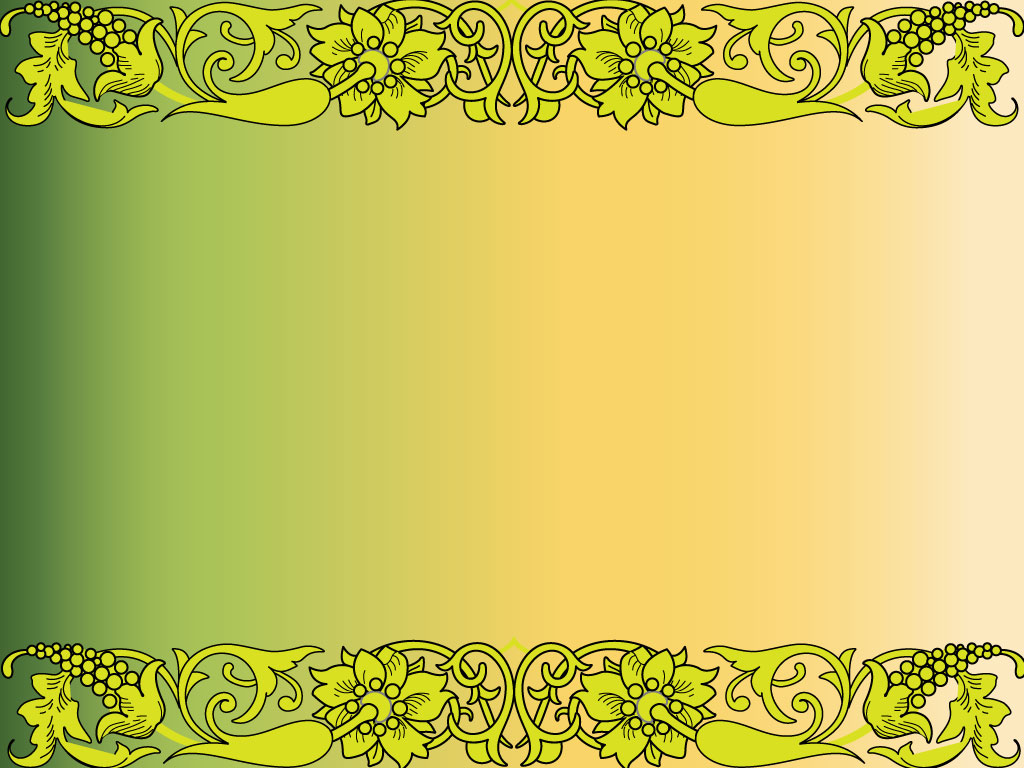 “Татар теле – туган телем!” бәйгесе
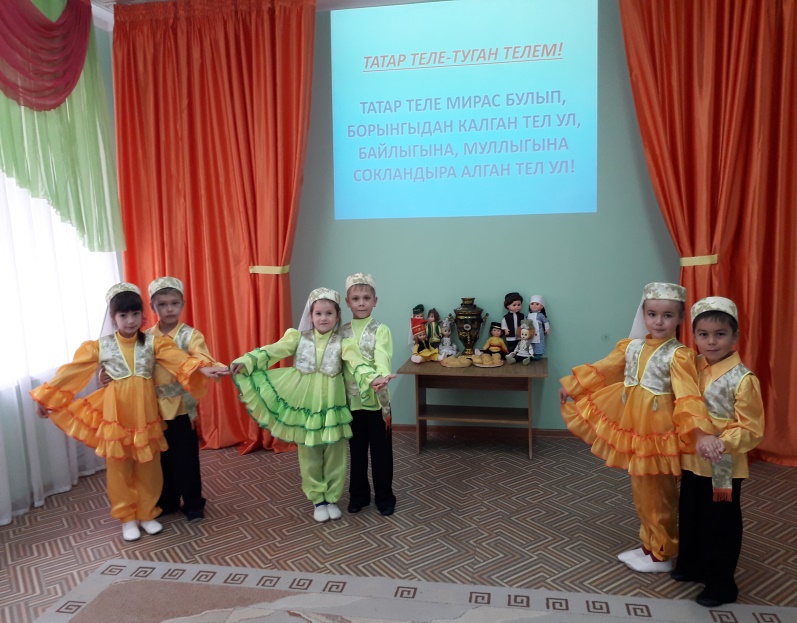 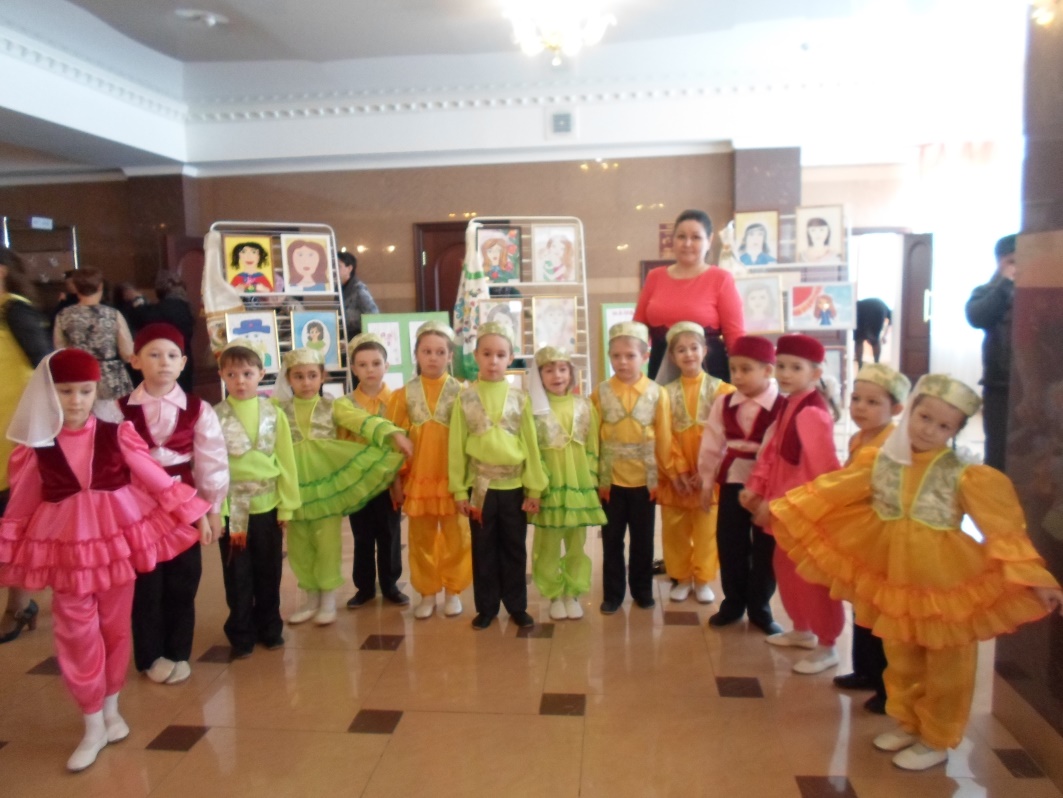 Районда Тукай бәйрәмендә катнашу
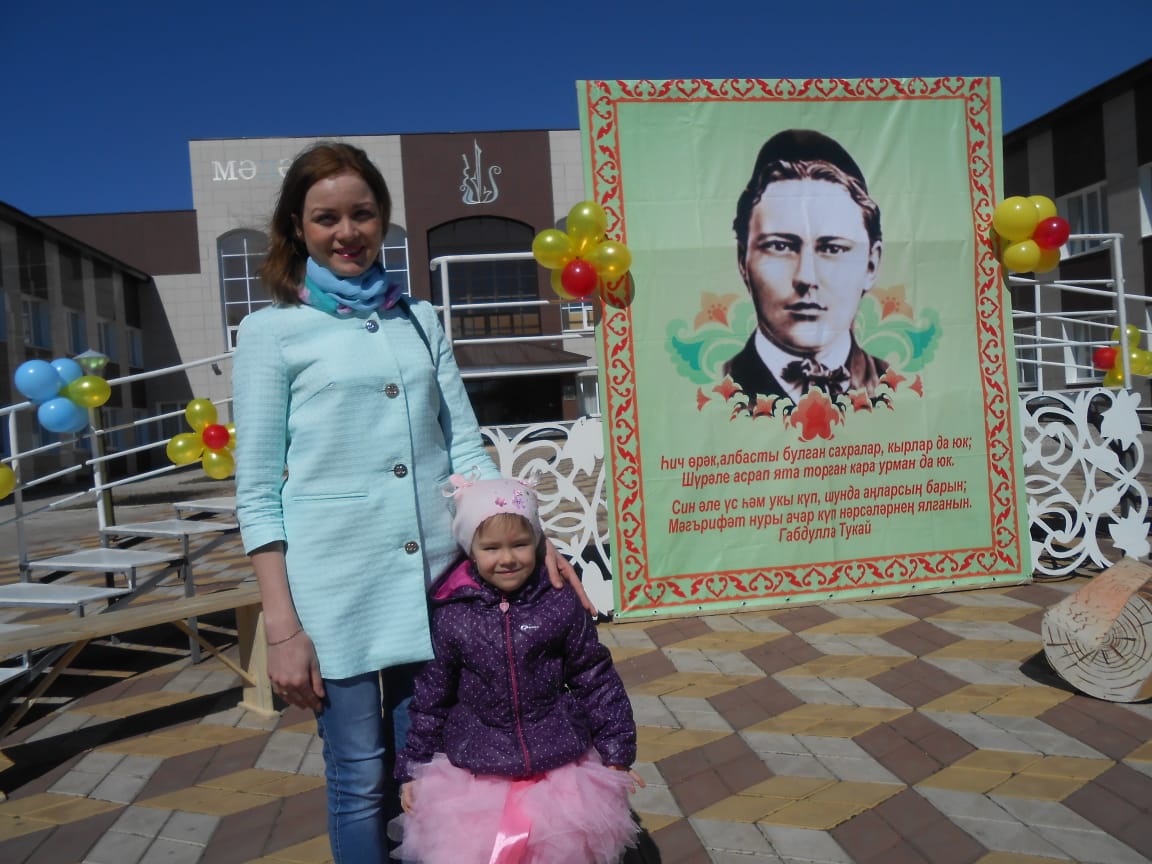 Үзәк китапханәгә сәяхәт
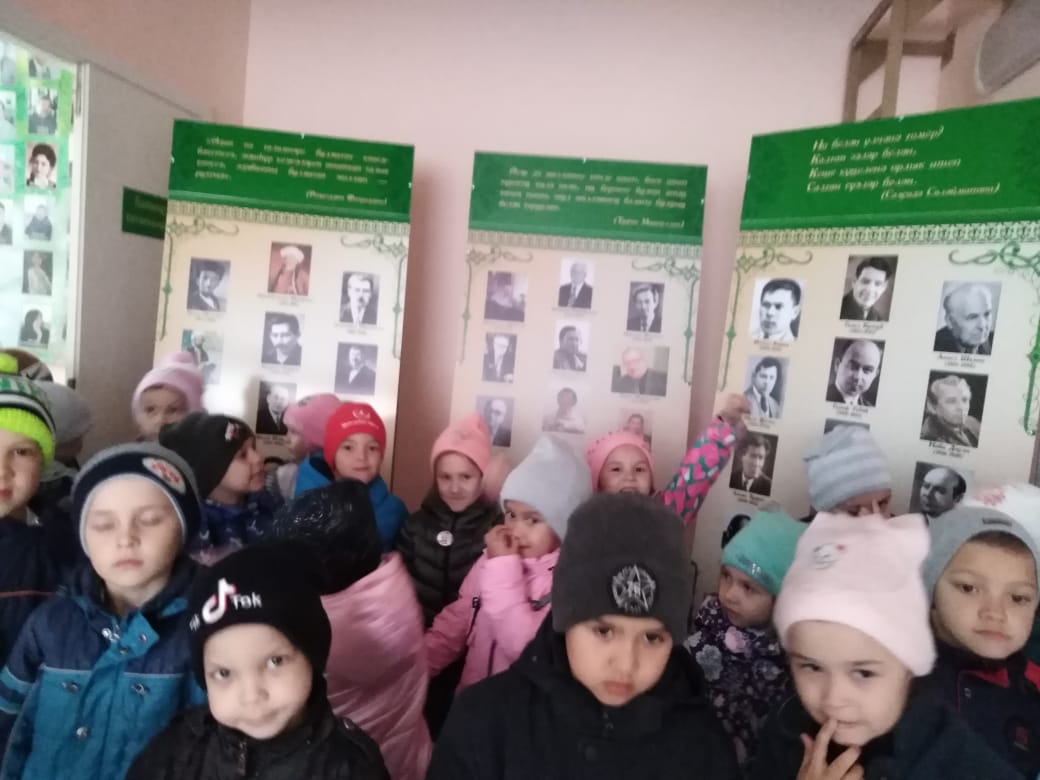 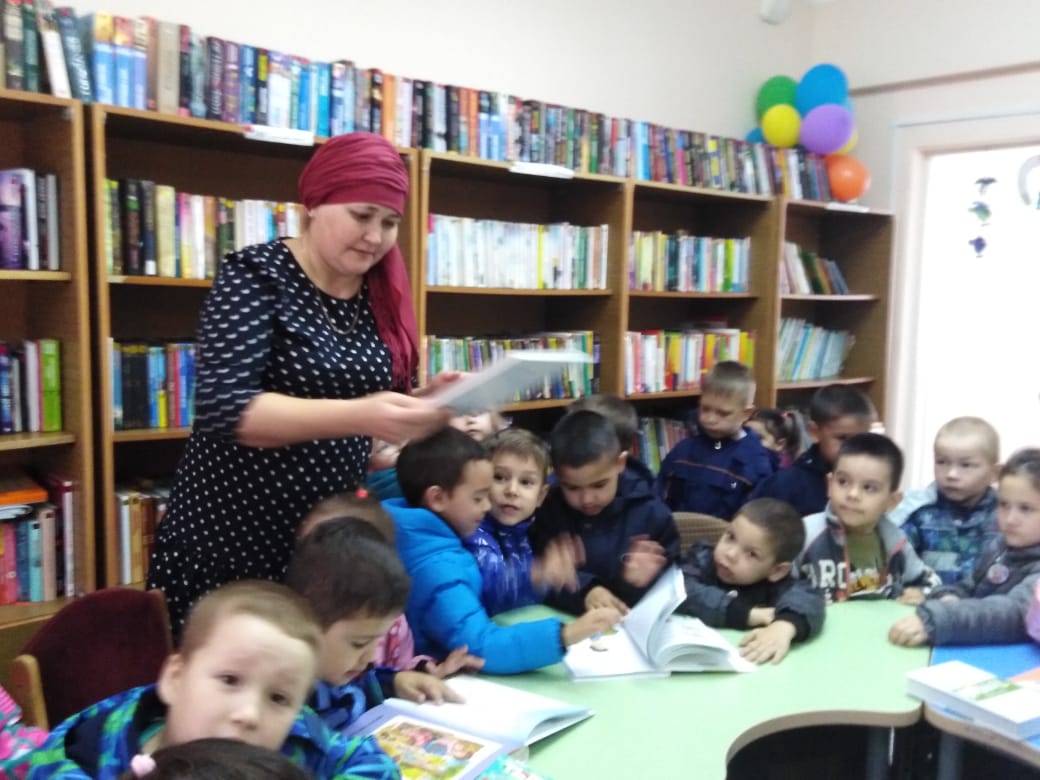 Туган тел турында тематик занятиеләр
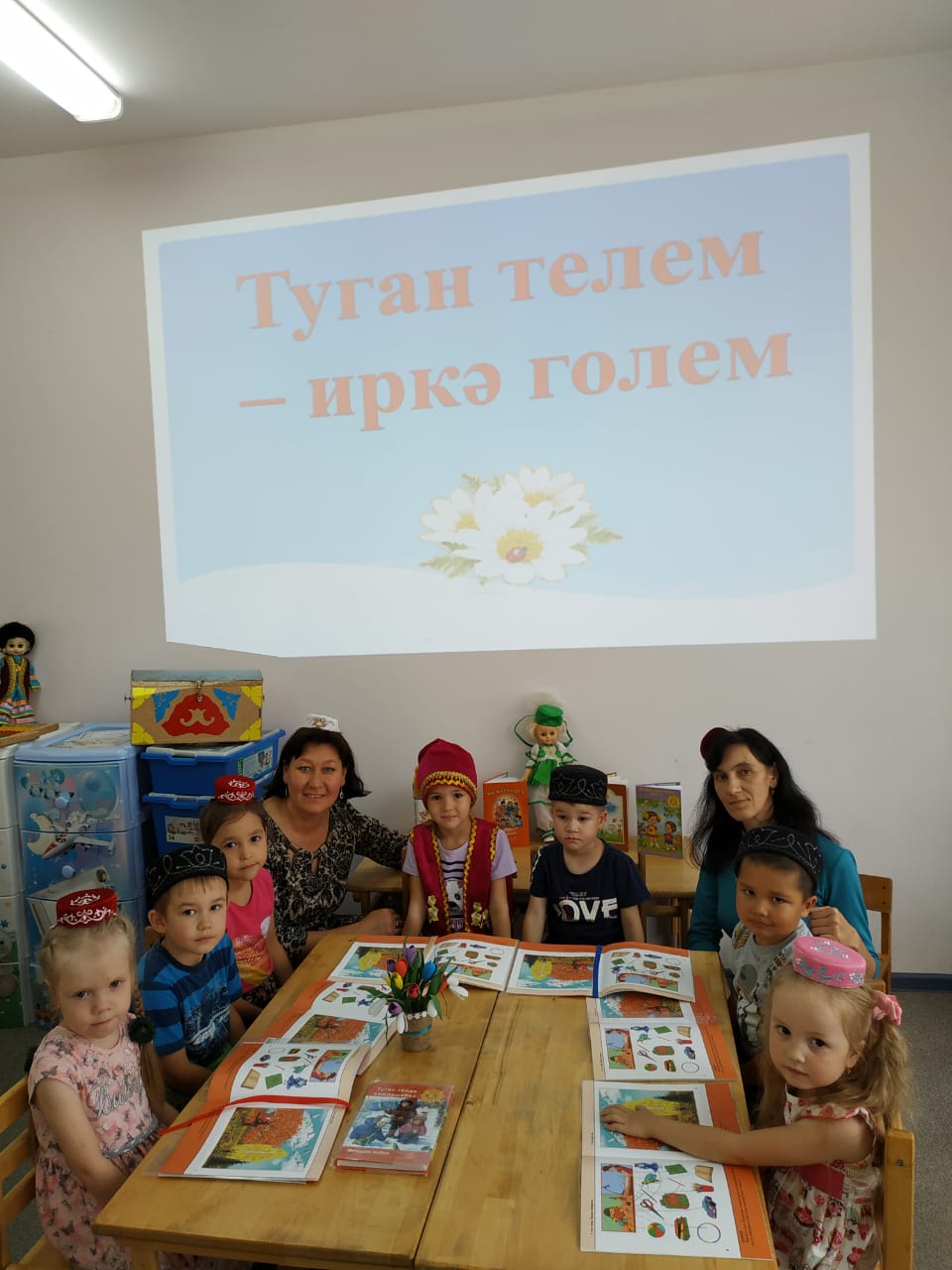 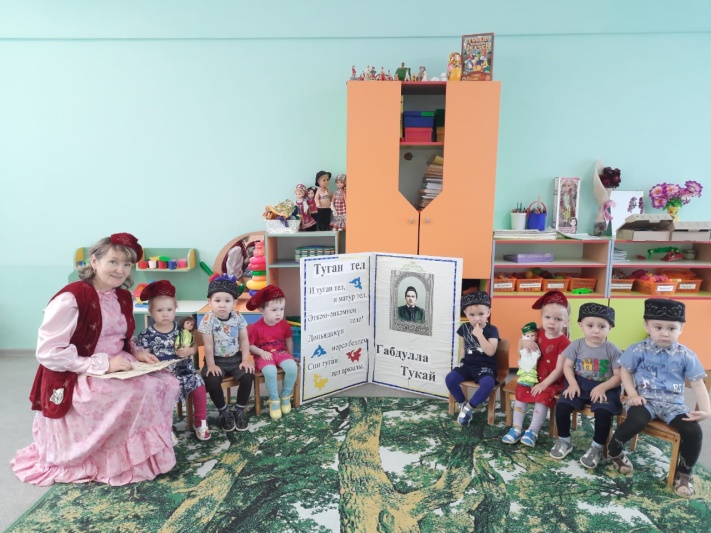 “Туган як” музеена сәяхәт
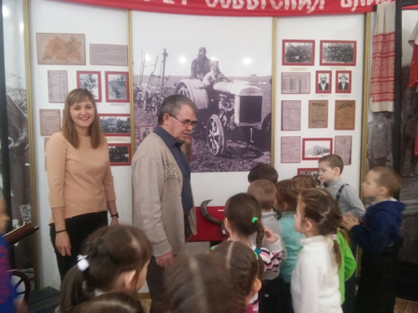 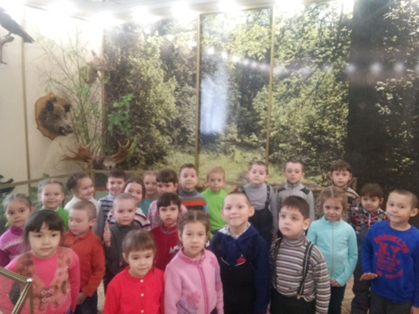 Эш тәҗрибәсен тарату
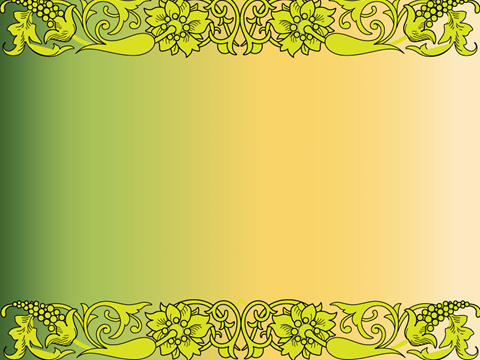 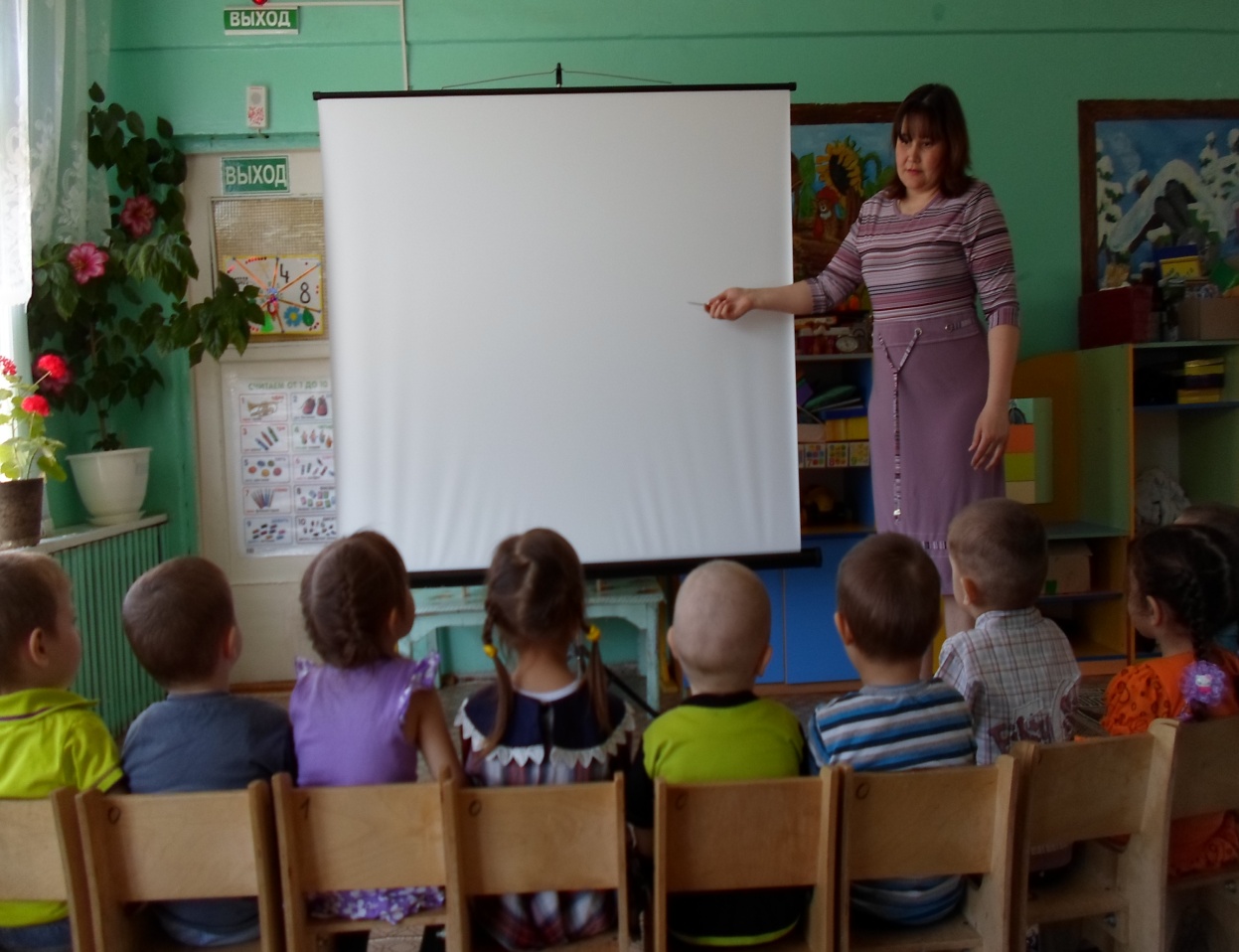 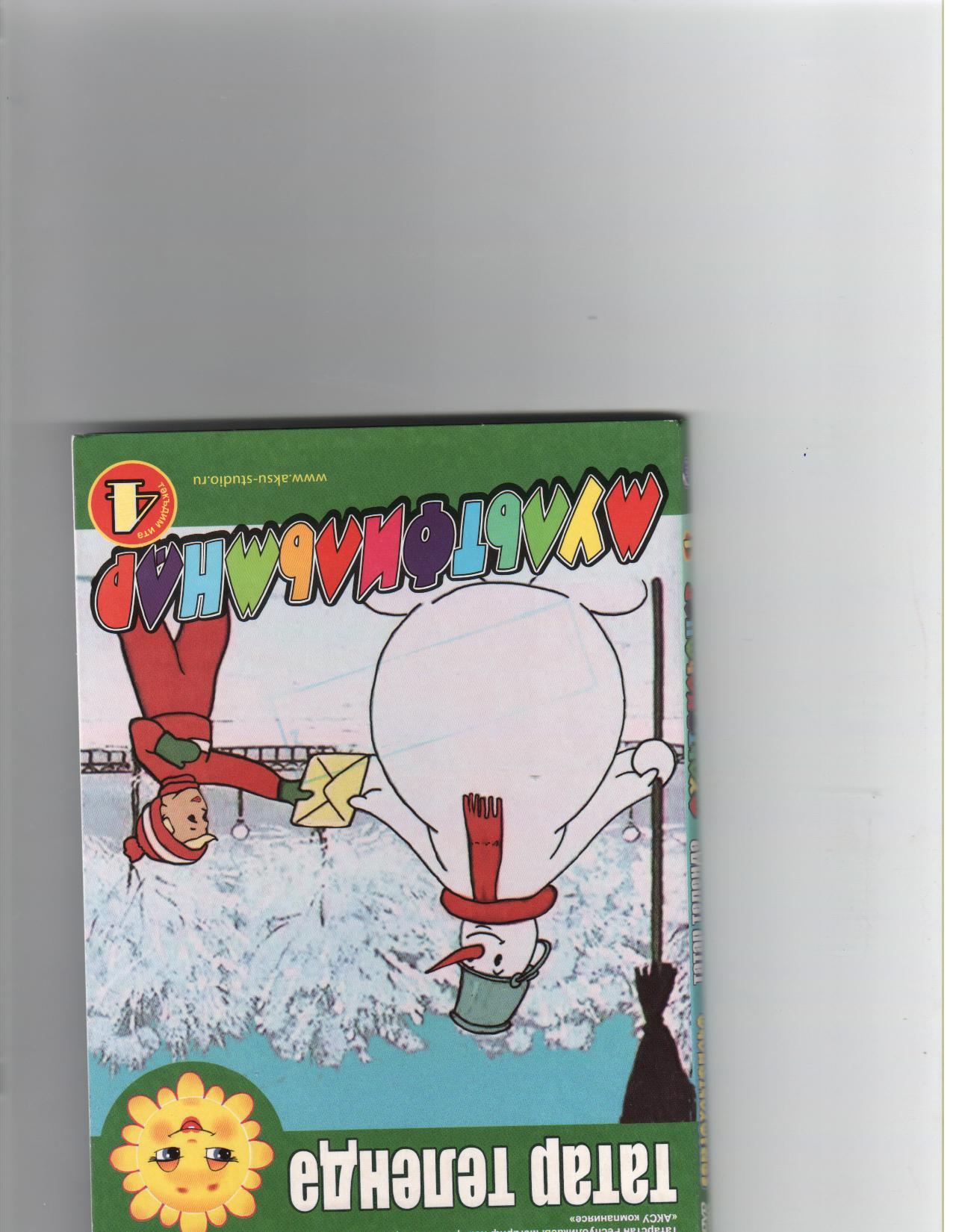 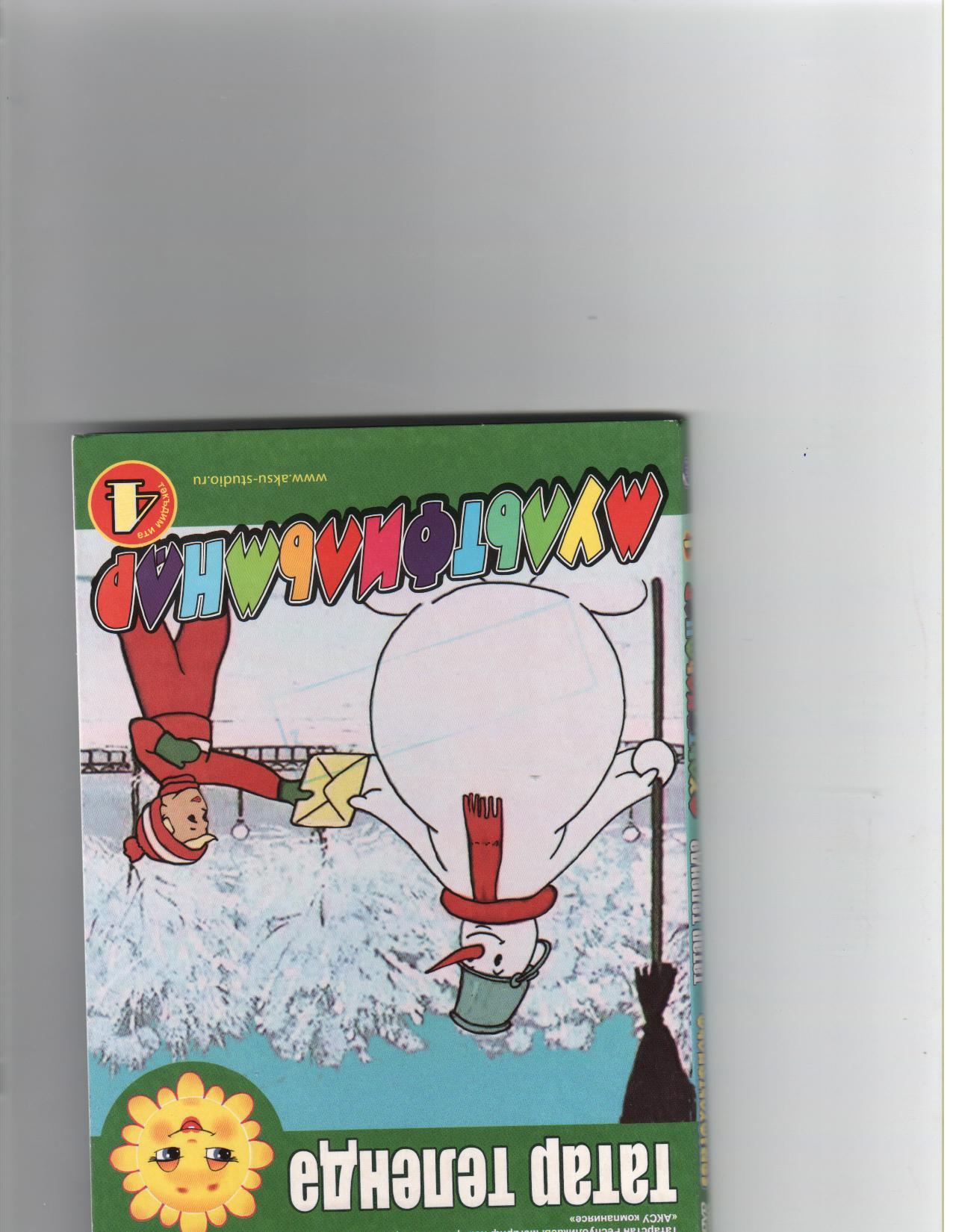 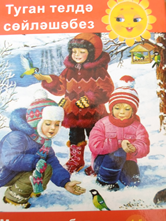 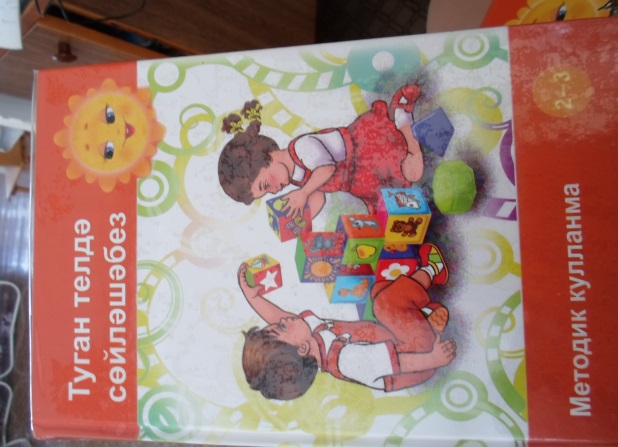 Туган телгә өйрәтү буенча УМК  яңа проектлар тудыруга, кызыклы шөгыльләр уздыруга этәргеч булып тора
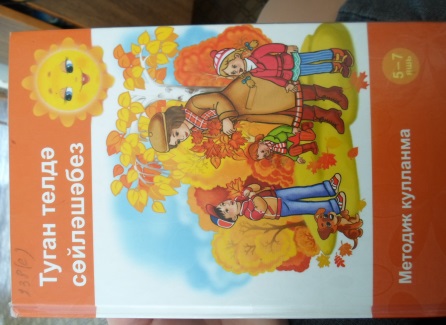 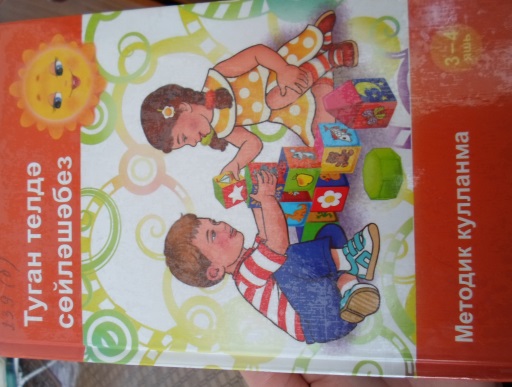 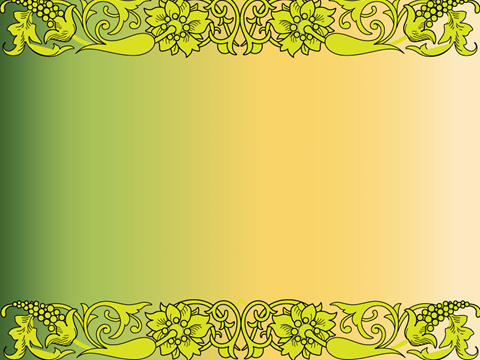 Туган телгә өйрәтү буенча әти-әниләр белән эшчәнлек
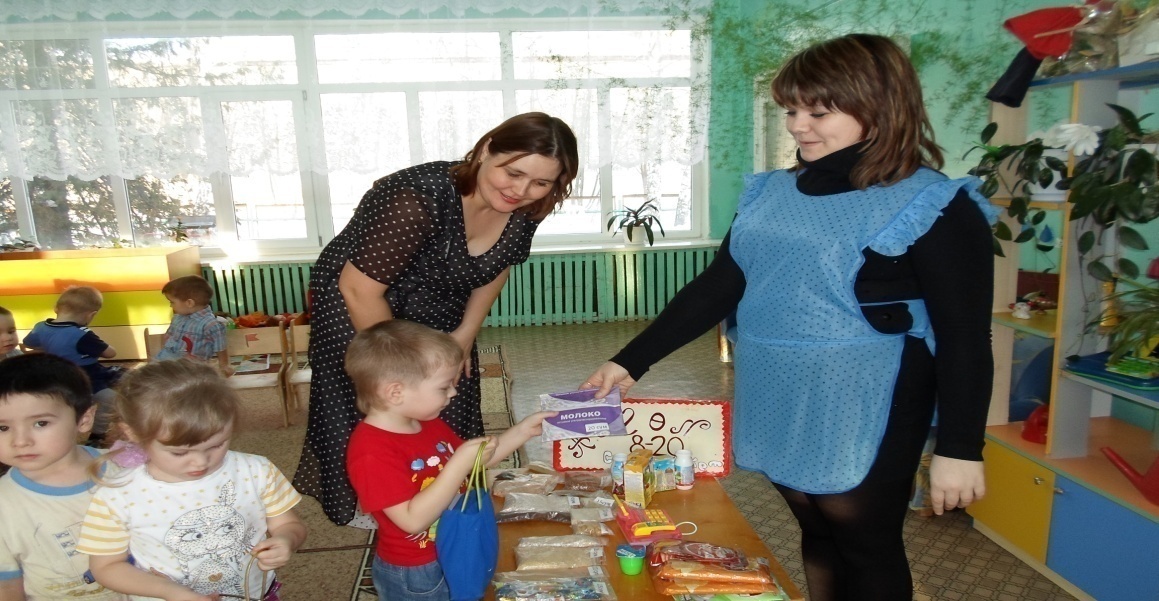 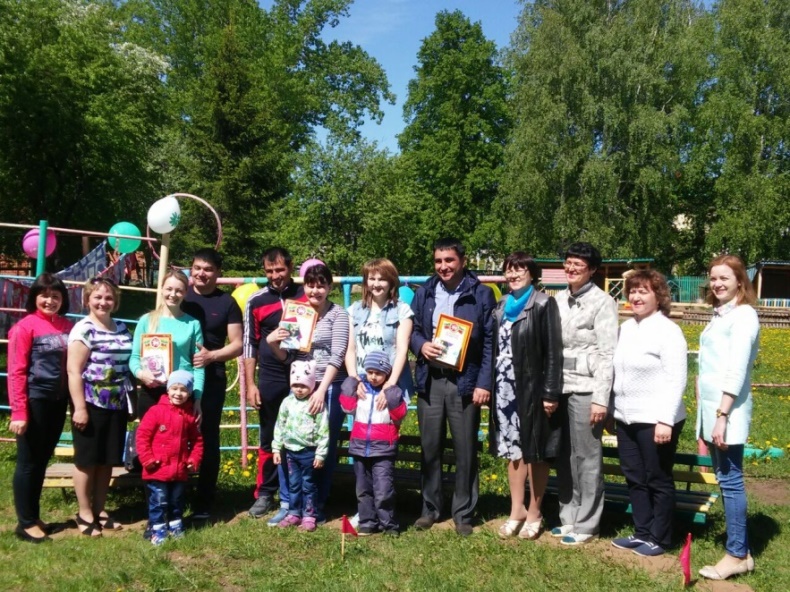 КОНСУЛЬТПУНКТ
“Яшь әниләр”
мәктәбе
ИНДИВИДУАЛЬ ЭШ
ҖЫЕЛЫШЛАР
Әти-әниләр белән эш формалары
АКЦИЯЛӘР
Балалар бакчасының сайты
КОНКУРСЛАР
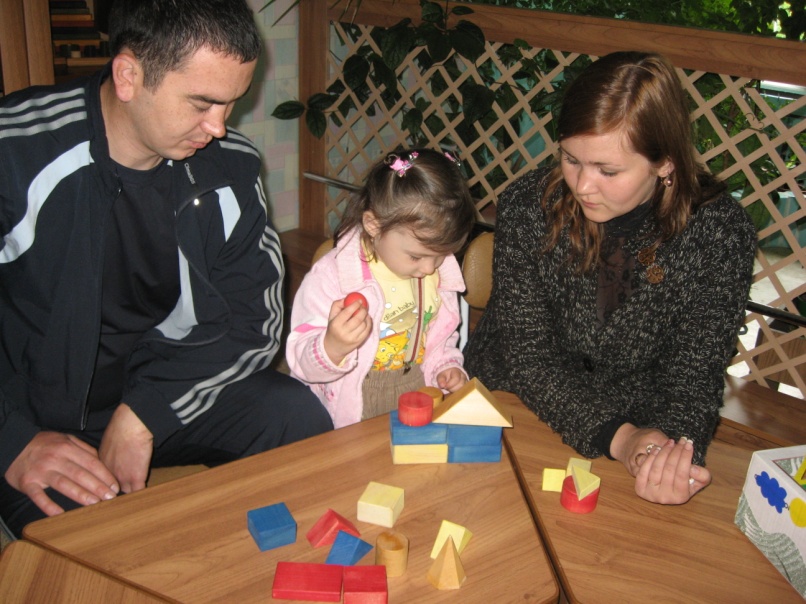 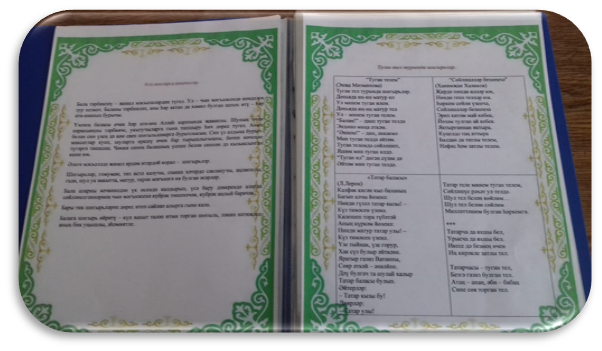